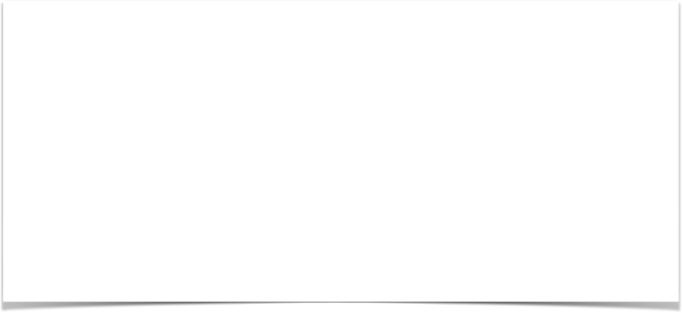 Principles of Revival / Restoration
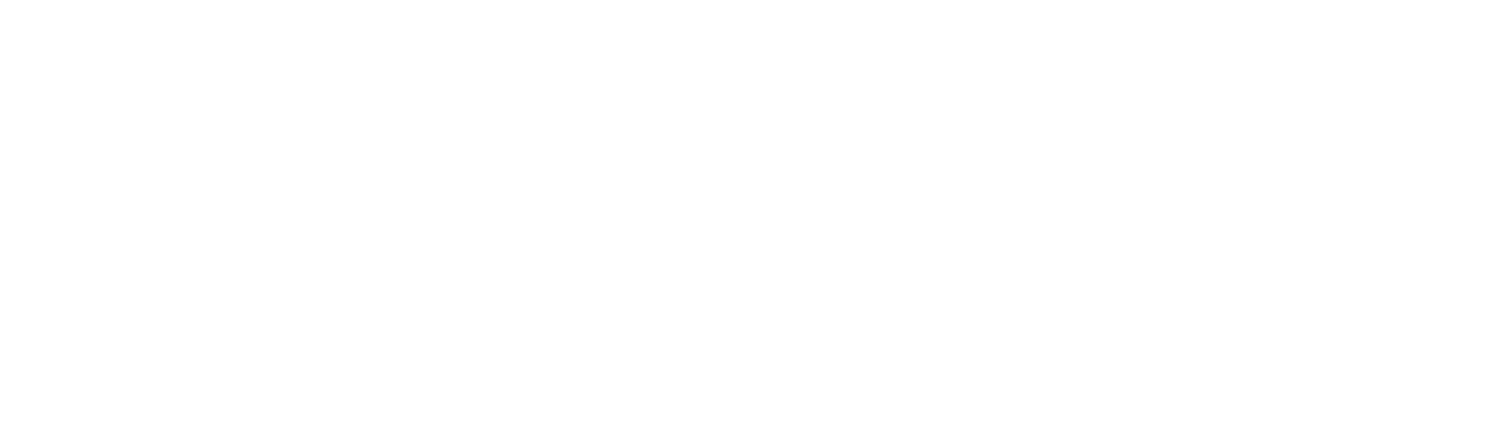 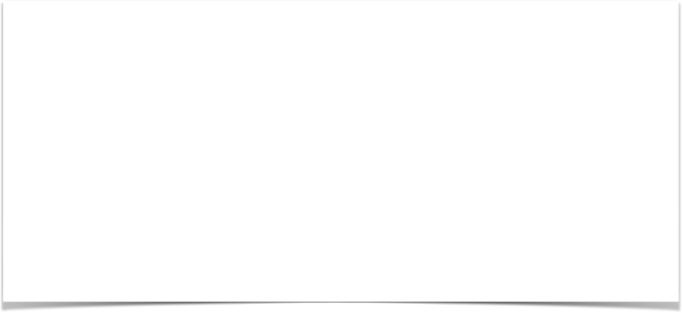 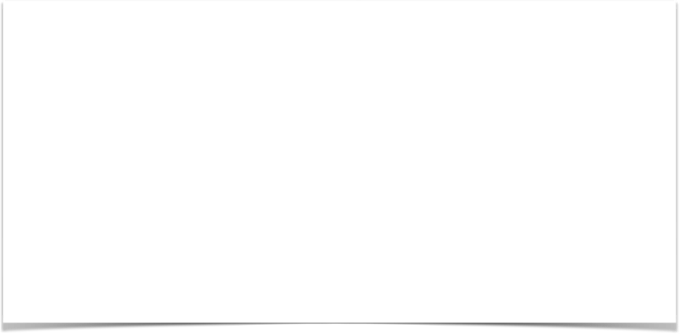 Principles of Revival / Restoration
For Ourselves -
For Our Relationships –
For The Erring –
For A Local Church -
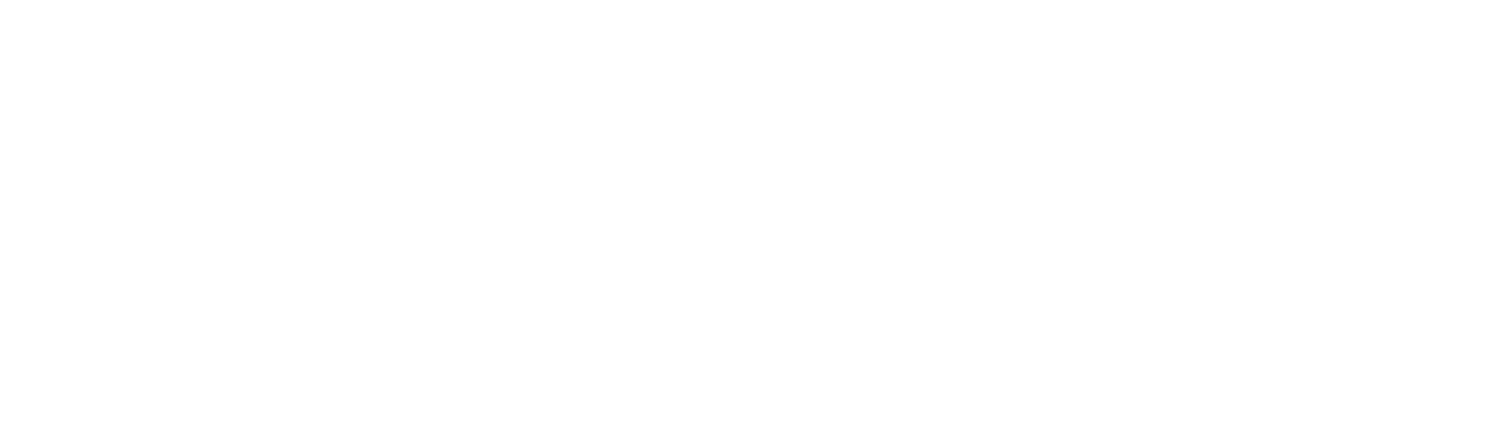 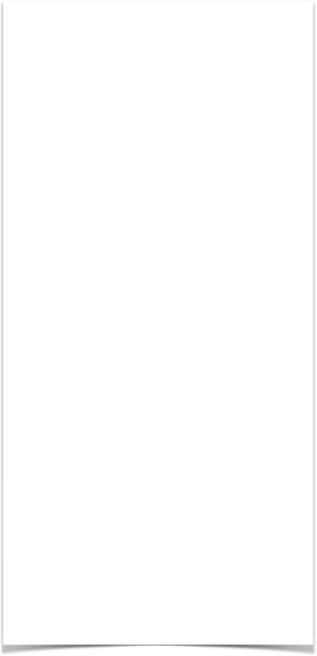 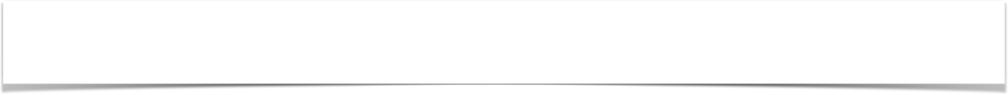 Principles of Revival / Restoration
Judah was in Babylon 70 years because of their idolatry (Jer. 29:10)
539 BC. Cyrus the Great conquered Babylon & released the Jews as foretold by Isaiah. (Isa. 44:28; 45:1-4 [150 years before Cyrus])
Zerubbabel  leads the first wave back to Jerusalem to reestablish the priesthood and sacrificial system — Ez 3:1-8 (538 BC) 
The temple is rebuilt under the leadership of Zerubbabel — Ez 3:8-6:18 (537-516 BC)
Ezra returns to teach and lead the people in worship & service according to the Law — Ez 7:1-10 (457,458 BC)
Nehemiah leads another group back to direct the reconstruction of the wall – Neh. 1:1-7:15 (25th of  Elul ~ Sept 20, 444 BC)
[Speaker Notes: O God, You are my God; early will I seek You; 
My soul thirsts for You; my flesh longs for You 
In a dry and thirsty land where there is no water. 
(Psalm 63:1)

ALTHOUGH OUR NEED FOR GOD IS VERY REAL, WE DON’T ALWAYS RECOGNIZE THAT NEED. And if we spend our lives pursuing other things, we may explain that by saying we don’t need God as much as others do, but that explanation doesn’t do justice to the truth. It would be more accurate to say that we don’t recognize our need. The objective existence of our need and our subjective feeling of it are two very different things. And the great challenge we face is to bring these two into harmony. Having a need for God, as every human being does, we need to feel that need. As the years go by, we should more truthfully understand, lovingly feel, and honestly acknowledge that we need our God.

David spoke of his “thirst” for God: “My flesh longs for You in a dry and thirsty land.” What does it mean to thirst for God? Does it not mean we recognize our inadequacy without Him? Yes, it means this and more. It means we confess Him to be our Creator (Romans 1:21) and admit the impossibility of our existence without His sustaining grace (Colossians 1:17). It means we reverently and gratefully turn our hearts toward Him and come to the point where we love the thought of Him. It means we long for fellowship with Him and, above all, we recognize that without redemption from the sins we have committed against Him, we are hopelessly lost and undone (Acts 16:30).

In regard to our physical bodies, we objectively need such things as vitamin D and exposure to sunlight. If we don’t get these two things, we develop rickets. A person with rickets may or may not understand what it is that he is lacking; yet the deficiency and its consequences are very real. And so it is with the needs of our spirits. “The soul is a never ending sigh after God” (Theodore Christlieb). If we don’t recognize our need for what it is and attend to its truthful satisfaction, in time the dry and thirsty land in which we live will take its toll.

“Our nature hungers for God even when it broke with him long ago, perhaps the more intensely the longer ago it was. It experiences a sort of famine. But the devil rides it and spurs it on, to distract it from its own need. He changes its hunger into haste. That is why people today are in such a hurry. Their speed is to distract their hunger” (Louis Evely).

Gary Henry]
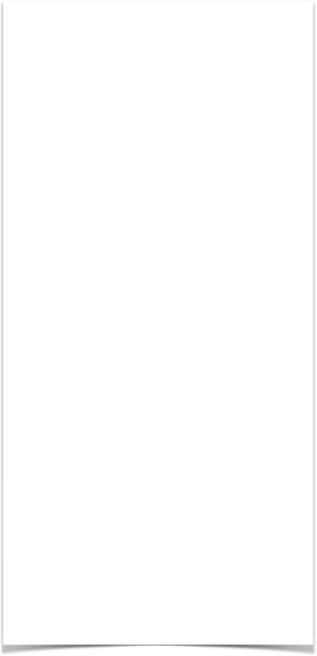 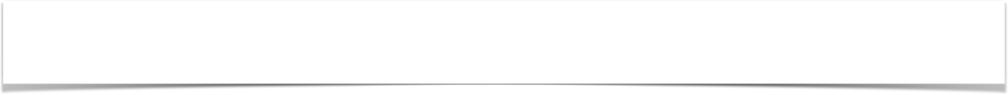 Principles of Revival / Restoration
OUTLINE OF NEHEMIAH
Nehemiah learns of the condition of Jerusalem and the exiles who had returned there (1:1-11)
Nehemiah expresses his desire to return & rebuild Jerusalem to King Artaxerxes (2:1-8)
Nehemiah goes to Jerusalem and discovers it’s condition and how to rebuild (2:9-16)
Nehemiah reveals his purpose and mission to the priests, nobles & officials (2:17-20)
Under Nehemiah’s leadership the people band together for the work – (3:1-32)
Nehemiah and the people overcome those who opposed the work (2:19,20; 4:1-6:14)
The wall completed in 52 days – (6:15-7:3)
The people’s spiritual restoration (8:1-13:31)
[Speaker Notes: O God, You are my God; early will I seek You; 
My soul thirsts for You; my flesh longs for You 
In a dry and thirsty land where there is no water. 
(Psalm 63:1)

ALTHOUGH OUR NEED FOR GOD IS VERY REAL, WE DON’T ALWAYS RECOGNIZE THAT NEED. And if we spend our lives pursuing other things, we may explain that by saying we don’t need God as much as others do, but that explanation doesn’t do justice to the truth. It would be more accurate to say that we don’t recognize our need. The objective existence of our need and our subjective feeling of it are two very different things. And the great challenge we face is to bring these two into harmony. Having a need for God, as every human being does, we need to feel that need. As the years go by, we should more truthfully understand, lovingly feel, and honestly acknowledge that we need our God.

David spoke of his “thirst” for God: “My flesh longs for You in a dry and thirsty land.” What does it mean to thirst for God? Does it not mean we recognize our inadequacy without Him? Yes, it means this and more. It means we confess Him to be our Creator (Romans 1:21) and admit the impossibility of our existence without His sustaining grace (Colossians 1:17). It means we reverently and gratefully turn our hearts toward Him and come to the point where we love the thought of Him. It means we long for fellowship with Him and, above all, we recognize that without redemption from the sins we have committed against Him, we are hopelessly lost and undone (Acts 16:30).

In regard to our physical bodies, we objectively need such things as vitamin D and exposure to sunlight. If we don’t get these two things, we develop rickets. A person with rickets may or may not understand what it is that he is lacking; yet the deficiency and its consequences are very real. And so it is with the needs of our spirits. “The soul is a never ending sigh after God” (Theodore Christlieb). If we don’t recognize our need for what it is and attend to its truthful satisfaction, in time the dry and thirsty land in which we live will take its toll.

“Our nature hungers for God even when it broke with him long ago, perhaps the more intensely the longer ago it was. It experiences a sort of famine. But the devil rides it and spurs it on, to distract it from its own need. He changes its hunger into haste. That is why people today are in such a hurry. Their speed is to distract their hunger” (Louis Evely).

Gary Henry]
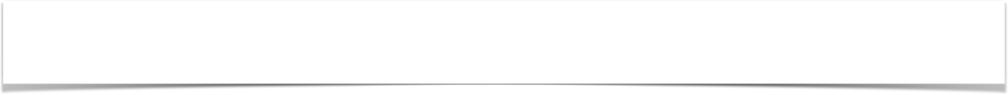 Principles of Revival / Restoration
NEHEMIAH CARED
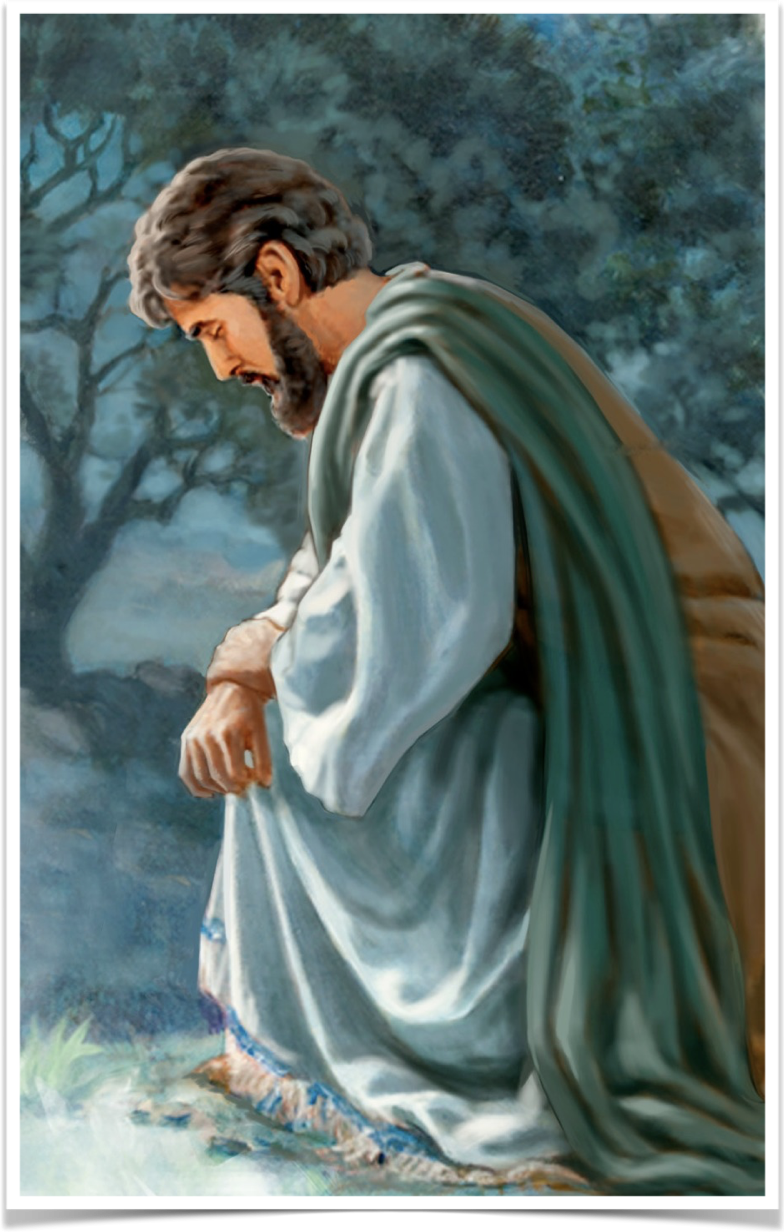 Nehemiah 1:1-4 (NKJV)
1 The words of Nehemiah the son of Hachaliah.  It came to pass in the month of Chislev, in the twentieth year, as I was in Shushan the citadel, 2 that Hanani one of my brethren came with men from Judah; and I asked them concerning the Jews who had escaped, who had survived the captivity, and concerning Jerusalem.
[Speaker Notes: O God, You are my God; early will I seek You; 
My soul thirsts for You; my flesh longs for You 
In a dry and thirsty land where there is no water. 
(Psalm 63:1)

ALTHOUGH OUR NEED FOR GOD IS VERY REAL, WE DON’T ALWAYS RECOGNIZE THAT NEED. And if we spend our lives pursuing other things, we may explain that by saying we don’t need God as much as others do, but that explanation doesn’t do justice to the truth. It would be more accurate to say that we don’t recognize our need. The objective existence of our need and our subjective feeling of it are two very different things. And the great challenge we face is to bring these two into harmony. Having a need for God, as every human being does, we need to feel that need. As the years go by, we should more truthfully understand, lovingly feel, and honestly acknowledge that we need our God.

David spoke of his “thirst” for God: “My flesh longs for You in a dry and thirsty land.” What does it mean to thirst for God? Does it not mean we recognize our inadequacy without Him? Yes, it means this and more. It means we confess Him to be our Creator (Romans 1:21) and admit the impossibility of our existence without His sustaining grace (Colossians 1:17). It means we reverently and gratefully turn our hearts toward Him and come to the point where we love the thought of Him. It means we long for fellowship with Him and, above all, we recognize that without redemption from the sins we have committed against Him, we are hopelessly lost and undone (Acts 16:30).

In regard to our physical bodies, we objectively need such things as vitamin D and exposure to sunlight. If we don’t get these two things, we develop rickets. A person with rickets may or may not understand what it is that he is lacking; yet the deficiency and its consequences are very real. And so it is with the needs of our spirits. “The soul is a never ending sigh after God” (Theodore Christlieb). If we don’t recognize our need for what it is and attend to its truthful satisfaction, in time the dry and thirsty land in which we live will take its toll.

“Our nature hungers for God even when it broke with him long ago, perhaps the more intensely the longer ago it was. It experiences a sort of famine. But the devil rides it and spurs it on, to distract it from its own need. He changes its hunger into haste. That is why people today are in such a hurry. Their speed is to distract their hunger” (Louis Evely).

Gary Henry]
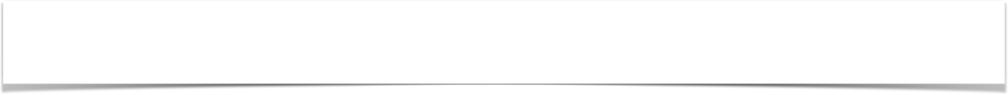 Principles of Revival / Restoration
NEHEMIAH CARED
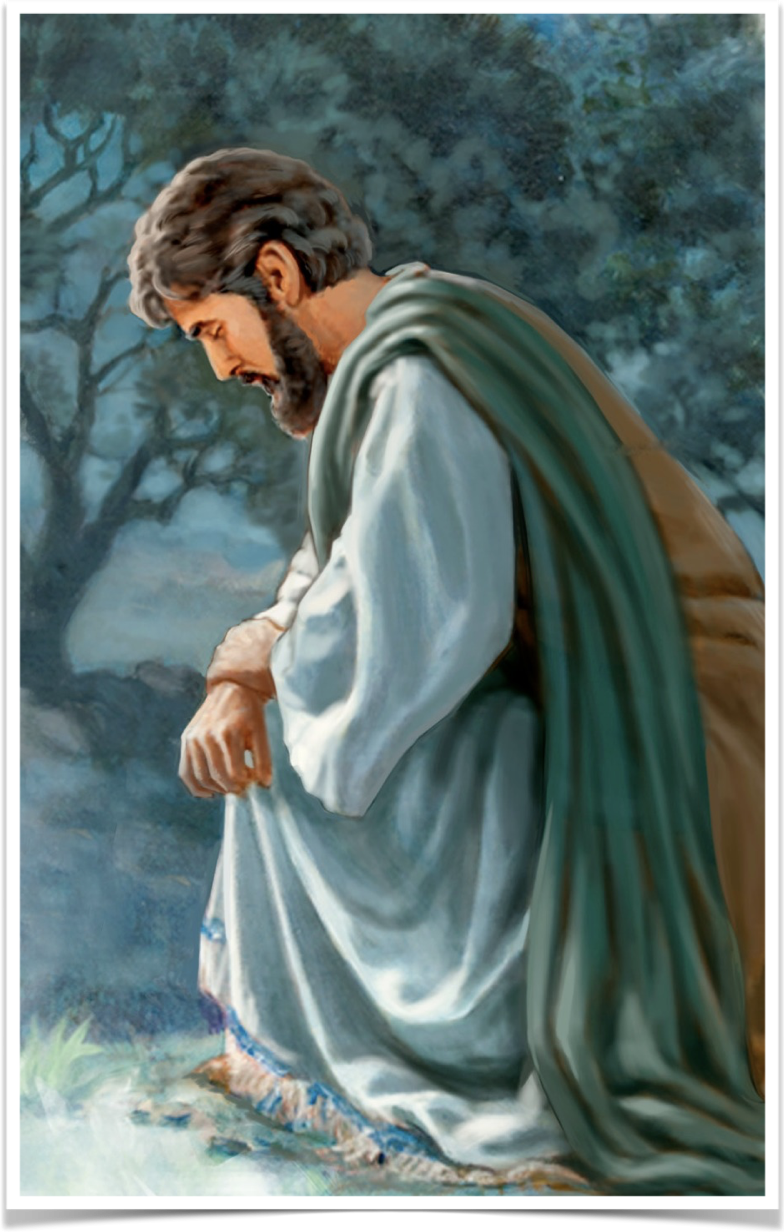 Nehemiah 1:1-4 (NKJV)
3 And they said to me, “The survivors who are left from the captivity in the province are there in great distress and reproach. The wall of Jerusalem is also broken down, and its gates are burned with fire.”
[Speaker Notes: O God, You are my God; early will I seek You; 
My soul thirsts for You; my flesh longs for You 
In a dry and thirsty land where there is no water. 
(Psalm 63:1)

ALTHOUGH OUR NEED FOR GOD IS VERY REAL, WE DON’T ALWAYS RECOGNIZE THAT NEED. And if we spend our lives pursuing other things, we may explain that by saying we don’t need God as much as others do, but that explanation doesn’t do justice to the truth. It would be more accurate to say that we don’t recognize our need. The objective existence of our need and our subjective feeling of it are two very different things. And the great challenge we face is to bring these two into harmony. Having a need for God, as every human being does, we need to feel that need. As the years go by, we should more truthfully understand, lovingly feel, and honestly acknowledge that we need our God.

David spoke of his “thirst” for God: “My flesh longs for You in a dry and thirsty land.” What does it mean to thirst for God? Does it not mean we recognize our inadequacy without Him? Yes, it means this and more. It means we confess Him to be our Creator (Romans 1:21) and admit the impossibility of our existence without His sustaining grace (Colossians 1:17). It means we reverently and gratefully turn our hearts toward Him and come to the point where we love the thought of Him. It means we long for fellowship with Him and, above all, we recognize that without redemption from the sins we have committed against Him, we are hopelessly lost and undone (Acts 16:30).

In regard to our physical bodies, we objectively need such things as vitamin D and exposure to sunlight. If we don’t get these two things, we develop rickets. A person with rickets may or may not understand what it is that he is lacking; yet the deficiency and its consequences are very real. And so it is with the needs of our spirits. “The soul is a never ending sigh after God” (Theodore Christlieb). If we don’t recognize our need for what it is and attend to its truthful satisfaction, in time the dry and thirsty land in which we live will take its toll.

“Our nature hungers for God even when it broke with him long ago, perhaps the more intensely the longer ago it was. It experiences a sort of famine. But the devil rides it and spurs it on, to distract it from its own need. He changes its hunger into haste. That is why people today are in such a hurry. Their speed is to distract their hunger” (Louis Evely).

Gary Henry]
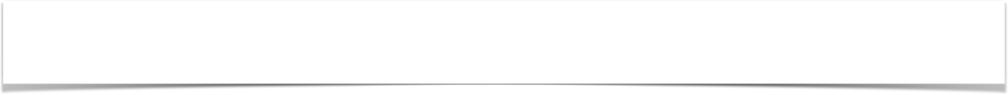 Principles of Revival / Restoration
NEHEMIAH CARED
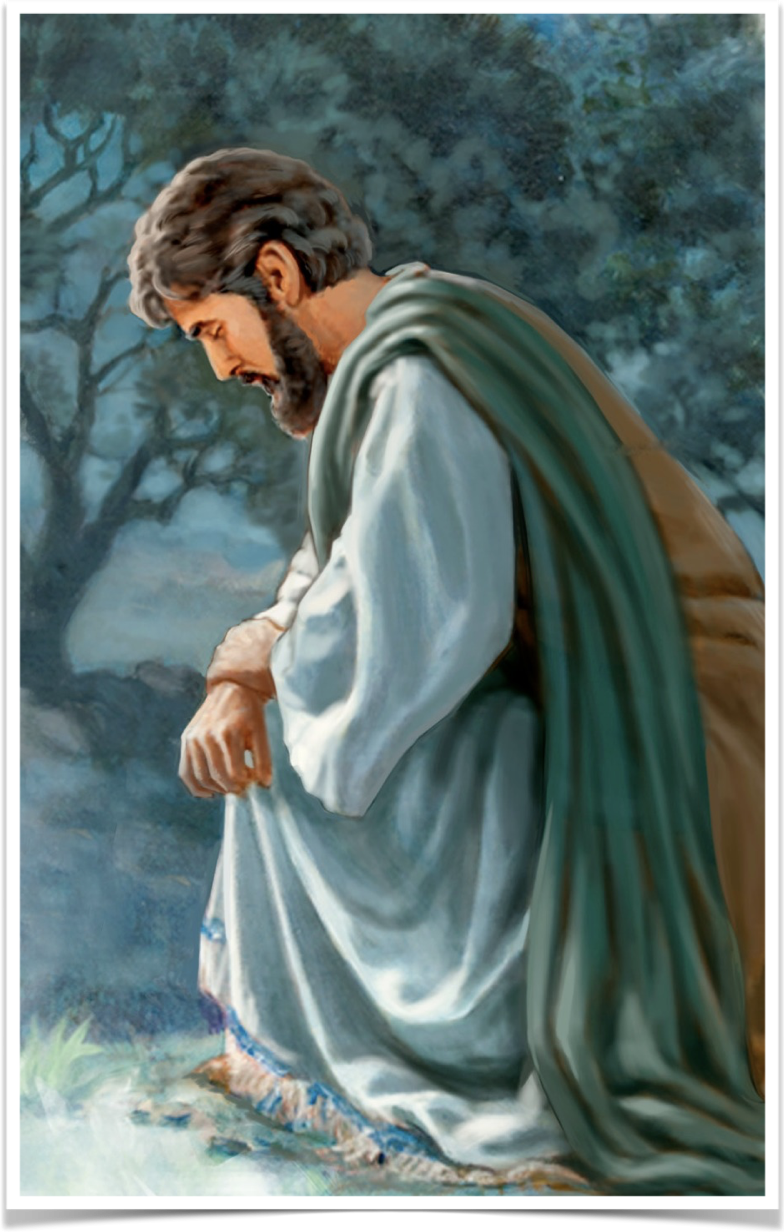 Nehemiah 1:1-4 (NKJV)
4 So it was, when I heard these words, that I sat down and wept, and mourned for many days; I was fasting and praying before the God of heaven.
[Speaker Notes: O God, You are my God; early will I seek You; 
My soul thirsts for You; my flesh longs for You 
In a dry and thirsty land where there is no water. 
(Psalm 63:1)

ALTHOUGH OUR NEED FOR GOD IS VERY REAL, WE DON’T ALWAYS RECOGNIZE THAT NEED. And if we spend our lives pursuing other things, we may explain that by saying we don’t need God as much as others do, but that explanation doesn’t do justice to the truth. It would be more accurate to say that we don’t recognize our need. The objective existence of our need and our subjective feeling of it are two very different things. And the great challenge we face is to bring these two into harmony. Having a need for God, as every human being does, we need to feel that need. As the years go by, we should more truthfully understand, lovingly feel, and honestly acknowledge that we need our God.

David spoke of his “thirst” for God: “My flesh longs for You in a dry and thirsty land.” What does it mean to thirst for God? Does it not mean we recognize our inadequacy without Him? Yes, it means this and more. It means we confess Him to be our Creator (Romans 1:21) and admit the impossibility of our existence without His sustaining grace (Colossians 1:17). It means we reverently and gratefully turn our hearts toward Him and come to the point where we love the thought of Him. It means we long for fellowship with Him and, above all, we recognize that without redemption from the sins we have committed against Him, we are hopelessly lost and undone (Acts 16:30).

In regard to our physical bodies, we objectively need such things as vitamin D and exposure to sunlight. If we don’t get these two things, we develop rickets. A person with rickets may or may not understand what it is that he is lacking; yet the deficiency and its consequences are very real. And so it is with the needs of our spirits. “The soul is a never ending sigh after God” (Theodore Christlieb). If we don’t recognize our need for what it is and attend to its truthful satisfaction, in time the dry and thirsty land in which we live will take its toll.

“Our nature hungers for God even when it broke with him long ago, perhaps the more intensely the longer ago it was. It experiences a sort of famine. But the devil rides it and spurs it on, to distract it from its own need. He changes its hunger into haste. That is why people today are in such a hurry. Their speed is to distract their hunger” (Louis Evely).

Gary Henry]
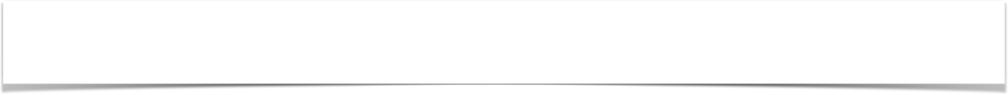 Principles of Revival / Restoration
NEHEMIAH CARED
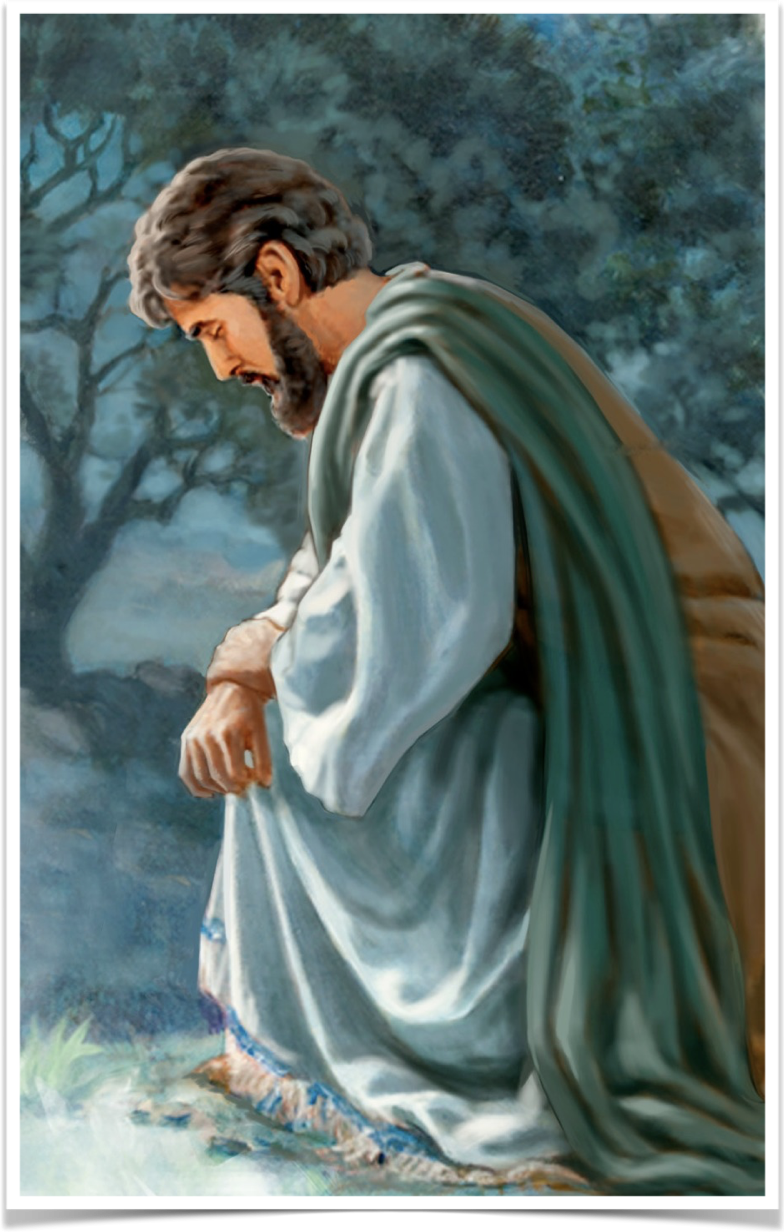 Nehemiah CARED about others “I asked them concerning the Jews who had escaped, who had survived the captivity” (1:2)
He cared about the city God chose to place His name, Jerusalem” (1:2; 1 Kin. 5:5; 8:19; 2 Chr. 6:2)
Nehemiah “wept, & mourned for many days” after learning of the condition of his brethren and Jerusalem (1:1-11)
[Speaker Notes: O God, You are my God; early will I seek You; 
My soul thirsts for You; my flesh longs for You 
In a dry and thirsty land where there is no water. 
(Psalm 63:1)

ALTHOUGH OUR NEED FOR GOD IS VERY REAL, WE DON’T ALWAYS RECOGNIZE THAT NEED. And if we spend our lives pursuing other things, we may explain that by saying we don’t need God as much as others do, but that explanation doesn’t do justice to the truth. It would be more accurate to say that we don’t recognize our need. The objective existence of our need and our subjective feeling of it are two very different things. And the great challenge we face is to bring these two into harmony. Having a need for God, as every human being does, we need to feel that need. As the years go by, we should more truthfully understand, lovingly feel, and honestly acknowledge that we need our God.

David spoke of his “thirst” for God: “My flesh longs for You in a dry and thirsty land.” What does it mean to thirst for God? Does it not mean we recognize our inadequacy without Him? Yes, it means this and more. It means we confess Him to be our Creator (Romans 1:21) and admit the impossibility of our existence without His sustaining grace (Colossians 1:17). It means we reverently and gratefully turn our hearts toward Him and come to the point where we love the thought of Him. It means we long for fellowship with Him and, above all, we recognize that without redemption from the sins we have committed against Him, we are hopelessly lost and undone (Acts 16:30).

In regard to our physical bodies, we objectively need such things as vitamin D and exposure to sunlight. If we don’t get these two things, we develop rickets. A person with rickets may or may not understand what it is that he is lacking; yet the deficiency and its consequences are very real. And so it is with the needs of our spirits. “The soul is a never ending sigh after God” (Theodore Christlieb). If we don’t recognize our need for what it is and attend to its truthful satisfaction, in time the dry and thirsty land in which we live will take its toll.

“Our nature hungers for God even when it broke with him long ago, perhaps the more intensely the longer ago it was. It experiences a sort of famine. But the devil rides it and spurs it on, to distract it from its own need. He changes its hunger into haste. That is why people today are in such a hurry. Their speed is to distract their hunger” (Louis Evely).

Gary Henry]
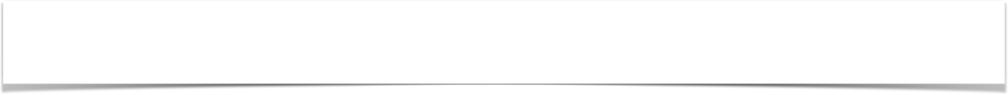 Principles of Revival / Restoration
NEHEMIAH CARED
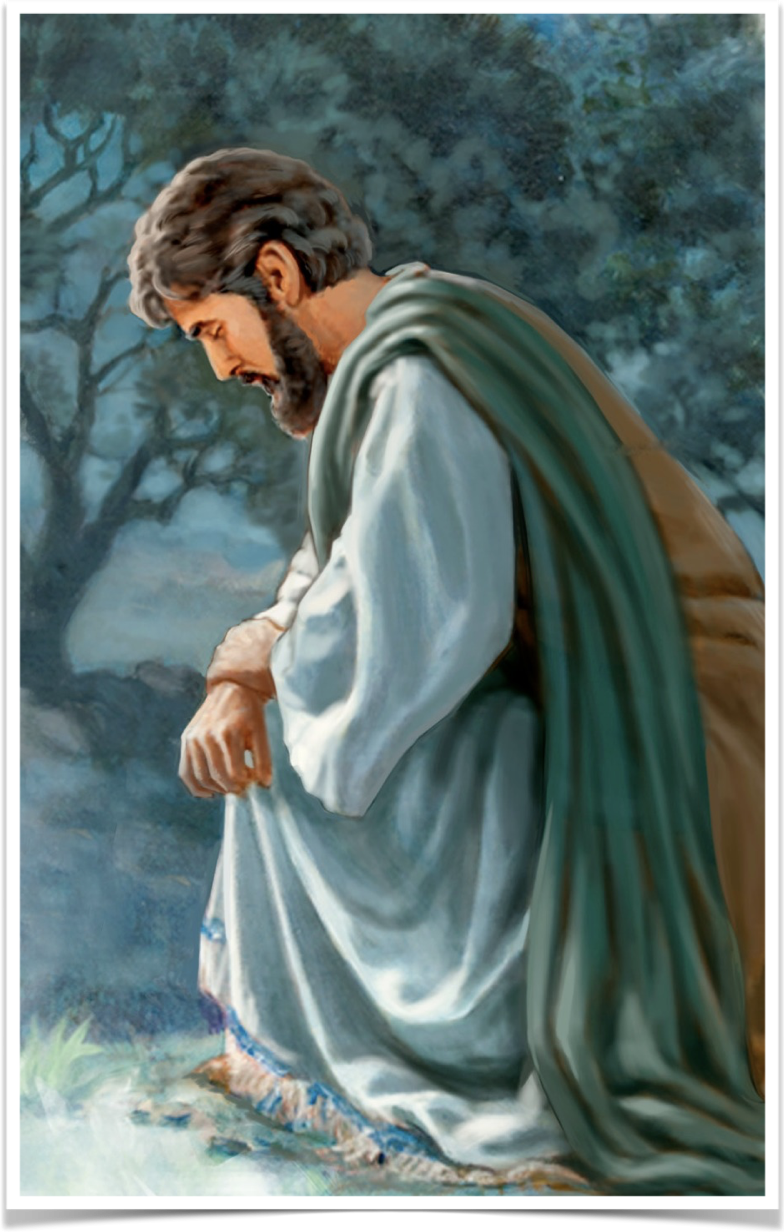 Four months had passed - from Kislev (1:1, Nov–Dec) to Nisan (Mar–Apr).
His concern had driven him to observable sadness – (2:2,5)
Nehemiah did not let his fear of the king stand in his way, and fully revealed the cause of his sadness - “the city, the place of my fathers’ tombs, lies waste, and its gates are burned with fire?” (2:2,3)
Nehemiah Prayed, (2:4) then requested the King allow him to go and rebuild the city and wall (2:5-8)
[Speaker Notes: O God, You are my God; early will I seek You; 
My soul thirsts for You; my flesh longs for You 
In a dry and thirsty land where there is no water. 
(Psalm 63:1)

ALTHOUGH OUR NEED FOR GOD IS VERY REAL, WE DON’T ALWAYS RECOGNIZE THAT NEED. And if we spend our lives pursuing other things, we may explain that by saying we don’t need God as much as others do, but that explanation doesn’t do justice to the truth. It would be more accurate to say that we don’t recognize our need. The objective existence of our need and our subjective feeling of it are two very different things. And the great challenge we face is to bring these two into harmony. Having a need for God, as every human being does, we need to feel that need. As the years go by, we should more truthfully understand, lovingly feel, and honestly acknowledge that we need our God.

David spoke of his “thirst” for God: “My flesh longs for You in a dry and thirsty land.” What does it mean to thirst for God? Does it not mean we recognize our inadequacy without Him? Yes, it means this and more. It means we confess Him to be our Creator (Romans 1:21) and admit the impossibility of our existence without His sustaining grace (Colossians 1:17). It means we reverently and gratefully turn our hearts toward Him and come to the point where we love the thought of Him. It means we long for fellowship with Him and, above all, we recognize that without redemption from the sins we have committed against Him, we are hopelessly lost and undone (Acts 16:30).

In regard to our physical bodies, we objectively need such things as vitamin D and exposure to sunlight. If we don’t get these two things, we develop rickets. A person with rickets may or may not understand what it is that he is lacking; yet the deficiency and its consequences are very real. And so it is with the needs of our spirits. “The soul is a never ending sigh after God” (Theodore Christlieb). If we don’t recognize our need for what it is and attend to its truthful satisfaction, in time the dry and thirsty land in which we live will take its toll.

“Our nature hungers for God even when it broke with him long ago, perhaps the more intensely the longer ago it was. It experiences a sort of famine. But the devil rides it and spurs it on, to distract it from its own need. He changes its hunger into haste. That is why people today are in such a hurry. Their speed is to distract their hunger” (Louis Evely).

Gary Henry]
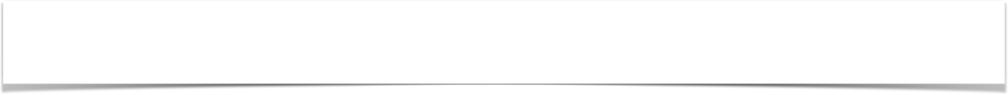 Principles of Revival / Restoration
DO WE CARE ENOUGH
Our spiritual condition? (Psalm 51:1-4; Mat 6:33)
The growth & well-being of the church? (2 Cor 11:28; Heb 10:24; Eph 4:16; 1 Thes 2:13)
The growth of young Christians (Acts 14:22; Col. 1:1-13)
The spiritual condition of the Lost? (Mat 9:36; John 3:16; Rom 5:8; Acts 8:4)
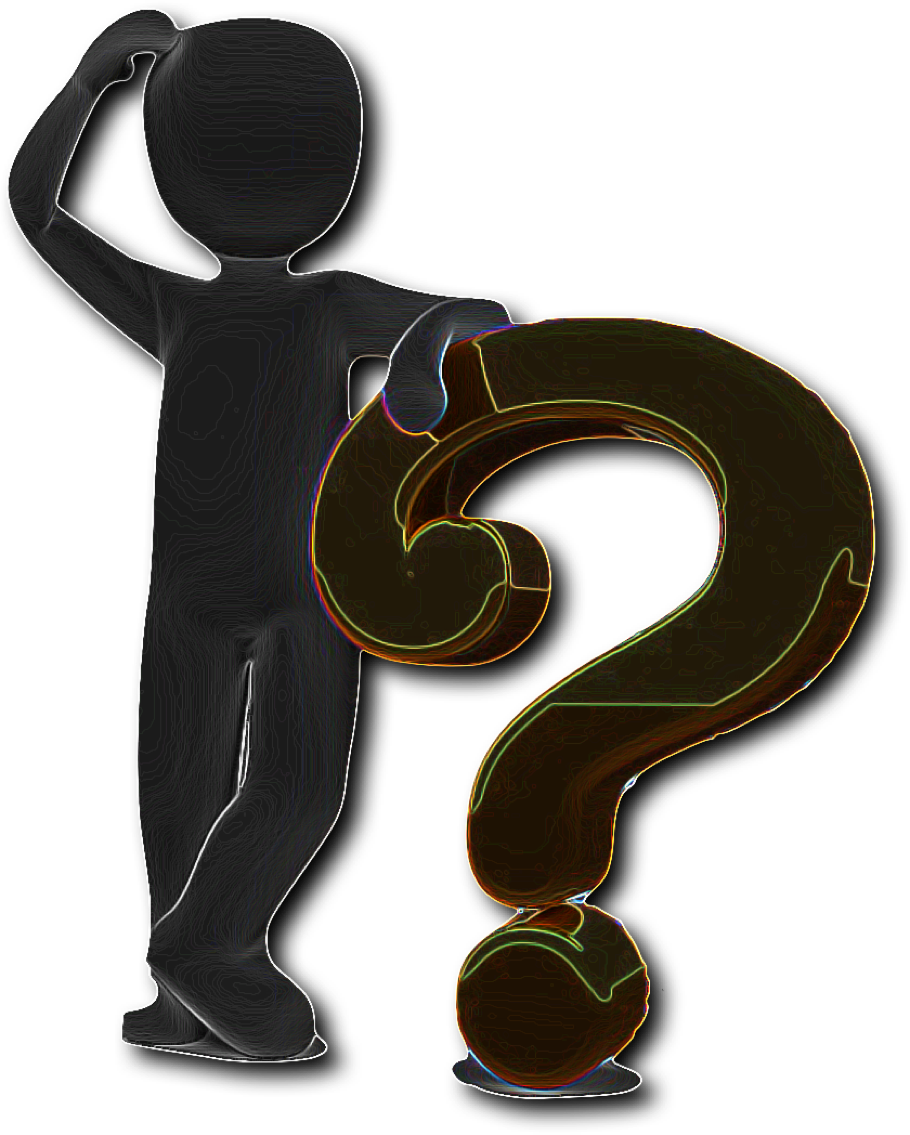 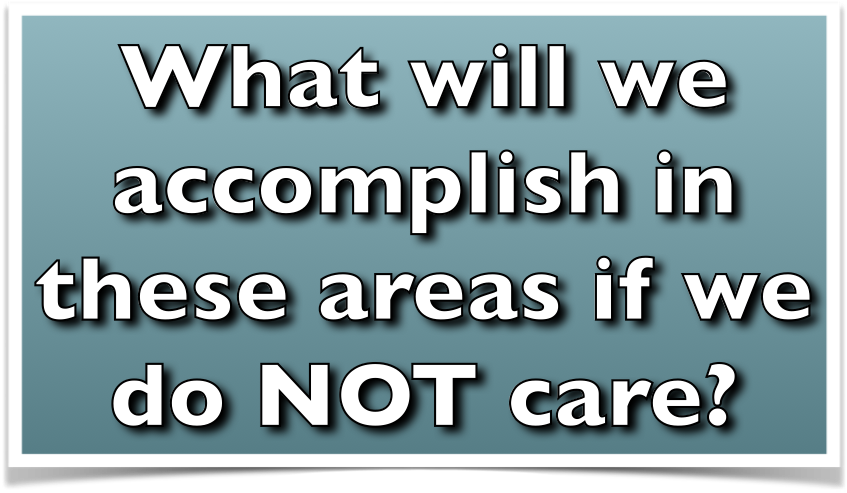 [Speaker Notes: O God, You are my God; early will I seek You; 
My soul thirsts for You; my flesh longs for You 
In a dry and thirsty land where there is no water. 
(Psalm 63:1)

ALTHOUGH OUR NEED FOR GOD IS VERY REAL, WE DON’T ALWAYS RECOGNIZE THAT NEED. And if we spend our lives pursuing other things, we may explain that by saying we don’t need God as much as others do, but that explanation doesn’t do justice to the truth. It would be more accurate to say that we don’t recognize our need. The objective existence of our need and our subjective feeling of it are two very different things. And the great challenge we face is to bring these two into harmony. Having a need for God, as every human being does, we need to feel that need. As the years go by, we should more truthfully understand, lovingly feel, and honestly acknowledge that we need our God.

David spoke of his “thirst” for God: “My flesh longs for You in a dry and thirsty land.” What does it mean to thirst for God? Does it not mean we recognize our inadequacy without Him? Yes, it means this and more. It means we confess Him to be our Creator (Romans 1:21) and admit the impossibility of our existence without His sustaining grace (Colossians 1:17). It means we reverently and gratefully turn our hearts toward Him and come to the point where we love the thought of Him. It means we long for fellowship with Him and, above all, we recognize that without redemption from the sins we have committed against Him, we are hopelessly lost and undone (Acts 16:30).

In regard to our physical bodies, we objectively need such things as vitamin D and exposure to sunlight. If we don’t get these two things, we develop rickets. A person with rickets may or may not understand what it is that he is lacking; yet the deficiency and its consequences are very real. And so it is with the needs of our spirits. “The soul is a never ending sigh after God” (Theodore Christlieb). If we don’t recognize our need for what it is and attend to its truthful satisfaction, in time the dry and thirsty land in which we live will take its toll.

“Our nature hungers for God even when it broke with him long ago, perhaps the more intensely the longer ago it was. It experiences a sort of famine. But the devil rides it and spurs it on, to distract it from its own need. He changes its hunger into haste. That is why people today are in such a hurry. Their speed is to distract their hunger” (Louis Evely).

Gary Henry]
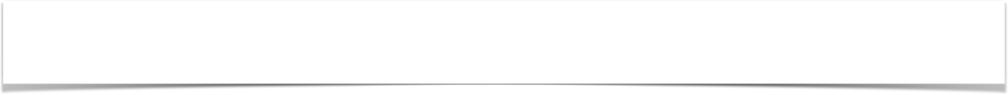 Principles of Revival / Restoration
NEHEMIAH PRAYED (1:5-11)
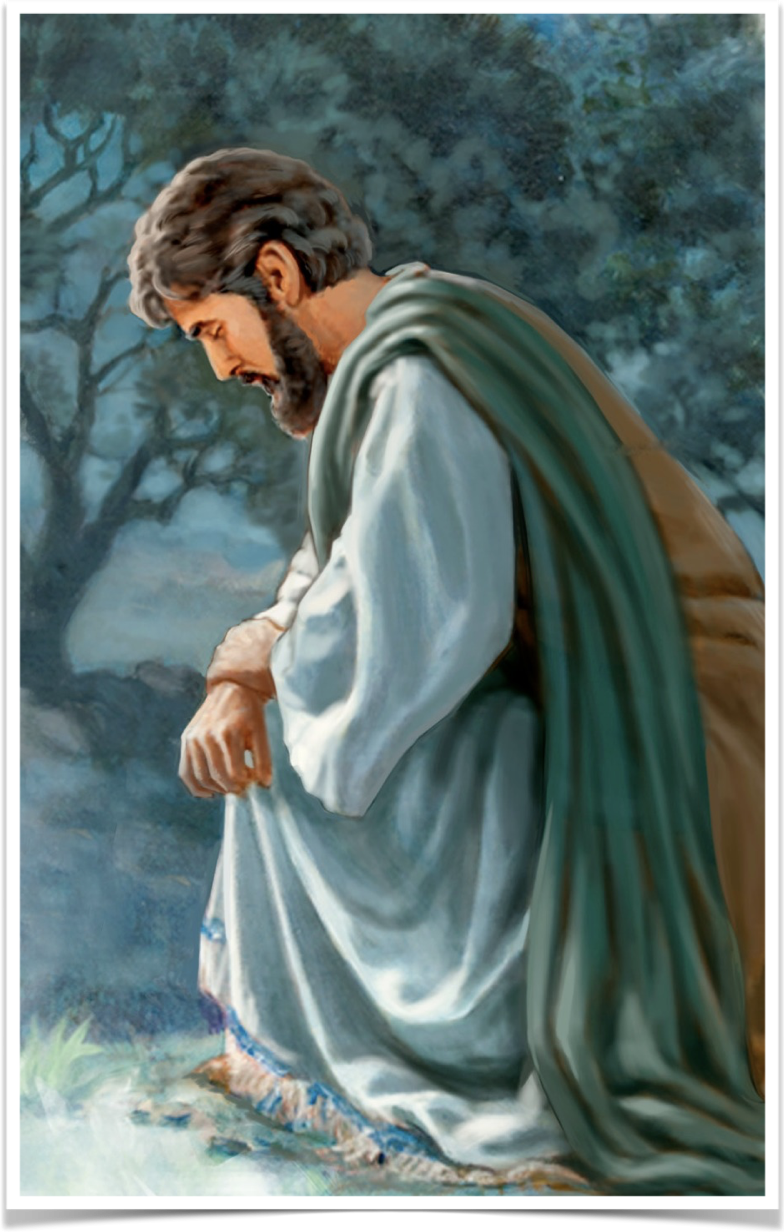 Nehemiah 1:5–11 (NKJV)
5 And I said: “I pray, Lord God of heaven, O great and awesome God, You who keep Your covenant and mercy with those who love You and observe Your commandments,
Acknowledging God’s greatness and faithfulness (1:5)
[Speaker Notes: O God, You are my God; early will I seek You; 
My soul thirsts for You; my flesh longs for You 
In a dry and thirsty land where there is no water. 
(Psalm 63:1)

ALTHOUGH OUR NEED FOR GOD IS VERY REAL, WE DON’T ALWAYS RECOGNIZE THAT NEED. And if we spend our lives pursuing other things, we may explain that by saying we don’t need God as much as others do, but that explanation doesn’t do justice to the truth. It would be more accurate to say that we don’t recognize our need. The objective existence of our need and our subjective feeling of it are two very different things. And the great challenge we face is to bring these two into harmony. Having a need for God, as every human being does, we need to feel that need. As the years go by, we should more truthfully understand, lovingly feel, and honestly acknowledge that we need our God.

David spoke of his “thirst” for God: “My flesh longs for You in a dry and thirsty land.” What does it mean to thirst for God? Does it not mean we recognize our inadequacy without Him? Yes, it means this and more. It means we confess Him to be our Creator (Romans 1:21) and admit the impossibility of our existence without His sustaining grace (Colossians 1:17). It means we reverently and gratefully turn our hearts toward Him and come to the point where we love the thought of Him. It means we long for fellowship with Him and, above all, we recognize that without redemption from the sins we have committed against Him, we are hopelessly lost and undone (Acts 16:30).

In regard to our physical bodies, we objectively need such things as vitamin D and exposure to sunlight. If we don’t get these two things, we develop rickets. A person with rickets may or may not understand what it is that he is lacking; yet the deficiency and its consequences are very real. And so it is with the needs of our spirits. “The soul is a never ending sigh after God” (Theodore Christlieb). If we don’t recognize our need for what it is and attend to its truthful satisfaction, in time the dry and thirsty land in which we live will take its toll.

“Our nature hungers for God even when it broke with him long ago, perhaps the more intensely the longer ago it was. It experiences a sort of famine. But the devil rides it and spurs it on, to distract it from its own need. He changes its hunger into haste. That is why people today are in such a hurry. Their speed is to distract their hunger” (Louis Evely).

Gary Henry]
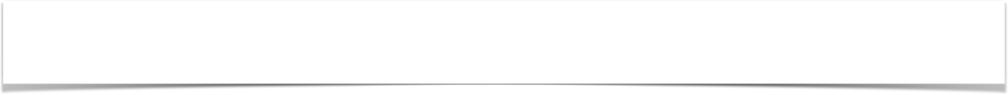 Principles of Revival / Restoration
NEHEMIAH PRAYED (1:5-11)
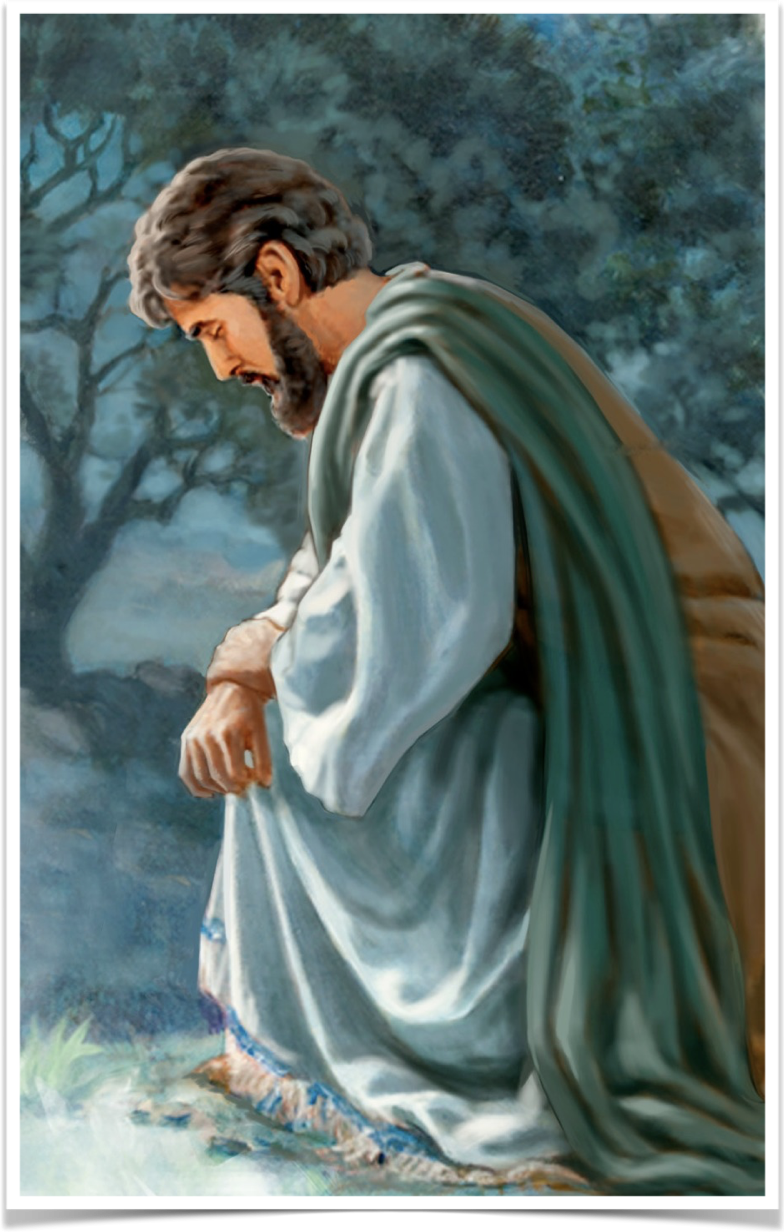 Nehemiah 1:5–11 (NKJV)
6 please let Your ear be attentive and Your eyes open, that You may hear the prayer of Your servant which I pray before You now, day and night,
Acknowledging God’s greatness and faithfulness (1:5)
Continuously (1:6; 1 Thes. 5:17)
[Speaker Notes: O God, You are my God; early will I seek You; 
My soul thirsts for You; my flesh longs for You 
In a dry and thirsty land where there is no water. 
(Psalm 63:1)

ALTHOUGH OUR NEED FOR GOD IS VERY REAL, WE DON’T ALWAYS RECOGNIZE THAT NEED. And if we spend our lives pursuing other things, we may explain that by saying we don’t need God as much as others do, but that explanation doesn’t do justice to the truth. It would be more accurate to say that we don’t recognize our need. The objective existence of our need and our subjective feeling of it are two very different things. And the great challenge we face is to bring these two into harmony. Having a need for God, as every human being does, we need to feel that need. As the years go by, we should more truthfully understand, lovingly feel, and honestly acknowledge that we need our God.

David spoke of his “thirst” for God: “My flesh longs for You in a dry and thirsty land.” What does it mean to thirst for God? Does it not mean we recognize our inadequacy without Him? Yes, it means this and more. It means we confess Him to be our Creator (Romans 1:21) and admit the impossibility of our existence without His sustaining grace (Colossians 1:17). It means we reverently and gratefully turn our hearts toward Him and come to the point where we love the thought of Him. It means we long for fellowship with Him and, above all, we recognize that without redemption from the sins we have committed against Him, we are hopelessly lost and undone (Acts 16:30).

In regard to our physical bodies, we objectively need such things as vitamin D and exposure to sunlight. If we don’t get these two things, we develop rickets. A person with rickets may or may not understand what it is that he is lacking; yet the deficiency and its consequences are very real. And so it is with the needs of our spirits. “The soul is a never ending sigh after God” (Theodore Christlieb). If we don’t recognize our need for what it is and attend to its truthful satisfaction, in time the dry and thirsty land in which we live will take its toll.

“Our nature hungers for God even when it broke with him long ago, perhaps the more intensely the longer ago it was. It experiences a sort of famine. But the devil rides it and spurs it on, to distract it from its own need. He changes its hunger into haste. That is why people today are in such a hurry. Their speed is to distract their hunger” (Louis Evely).

Gary Henry]
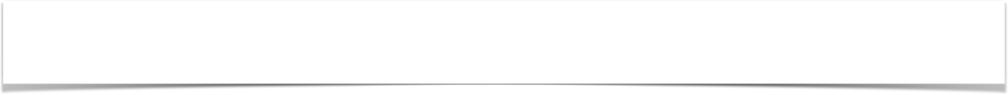 Principles of Revival / Restoration
NEHEMIAH PRAYED (1:5-11)
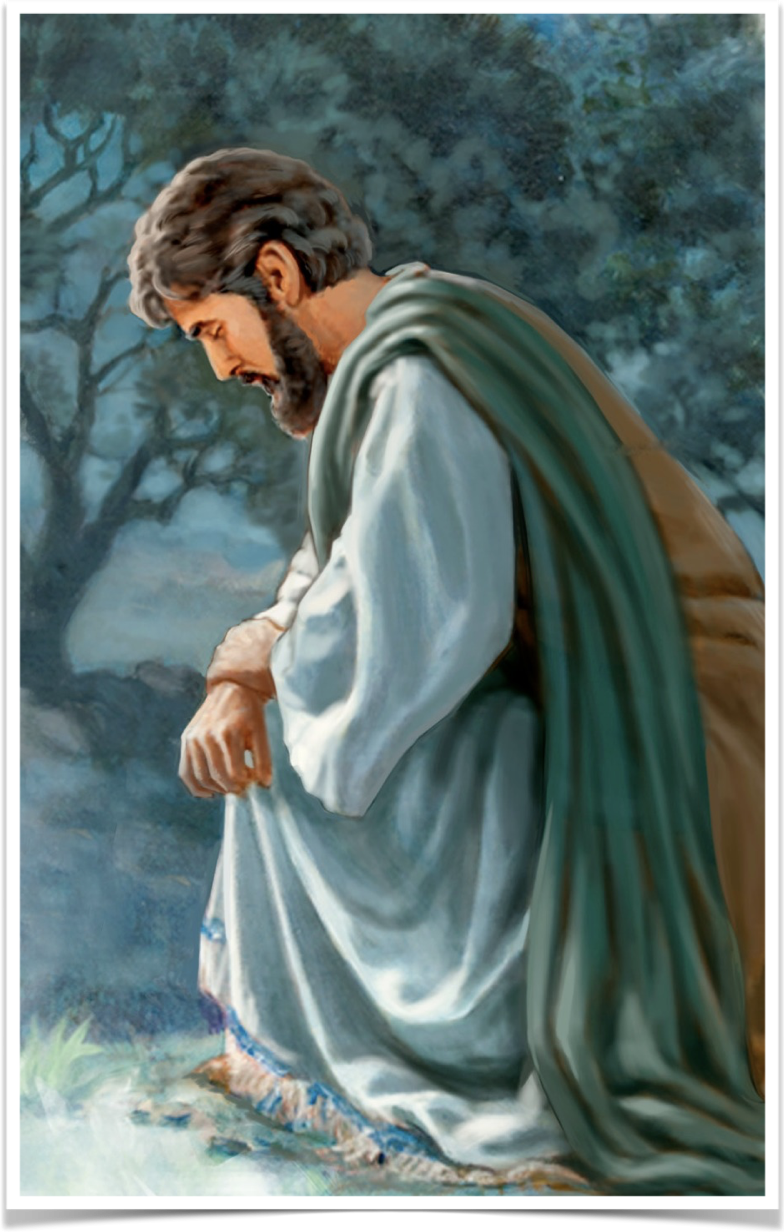 Nehemiah 1:5–11 (NKJV)
and confess the sins of the children of Israel which we have sinned against You. Both my father’s house and I have sinned. 7 We have acted very corruptly against You, and have not kept the commandments, the statutes, nor the ordinances which You commanded Your servant Moses.
Acknowledging God’s greatness and faithfulness (1:5)
Continuously (1:6; 1 Thes. 5:17)
Acknowledgment / confession of Israel’s sins and his own sins (1:6,7)
[Speaker Notes: O God, You are my God; early will I seek You; 
My soul thirsts for You; my flesh longs for You 
In a dry and thirsty land where there is no water. 
(Psalm 63:1)

ALTHOUGH OUR NEED FOR GOD IS VERY REAL, WE DON’T ALWAYS RECOGNIZE THAT NEED. And if we spend our lives pursuing other things, we may explain that by saying we don’t need God as much as others do, but that explanation doesn’t do justice to the truth. It would be more accurate to say that we don’t recognize our need. The objective existence of our need and our subjective feeling of it are two very different things. And the great challenge we face is to bring these two into harmony. Having a need for God, as every human being does, we need to feel that need. As the years go by, we should more truthfully understand, lovingly feel, and honestly acknowledge that we need our God.

David spoke of his “thirst” for God: “My flesh longs for You in a dry and thirsty land.” What does it mean to thirst for God? Does it not mean we recognize our inadequacy without Him? Yes, it means this and more. It means we confess Him to be our Creator (Romans 1:21) and admit the impossibility of our existence without His sustaining grace (Colossians 1:17). It means we reverently and gratefully turn our hearts toward Him and come to the point where we love the thought of Him. It means we long for fellowship with Him and, above all, we recognize that without redemption from the sins we have committed against Him, we are hopelessly lost and undone (Acts 16:30).

In regard to our physical bodies, we objectively need such things as vitamin D and exposure to sunlight. If we don’t get these two things, we develop rickets. A person with rickets may or may not understand what it is that he is lacking; yet the deficiency and its consequences are very real. And so it is with the needs of our spirits. “The soul is a never ending sigh after God” (Theodore Christlieb). If we don’t recognize our need for what it is and attend to its truthful satisfaction, in time the dry and thirsty land in which we live will take its toll.

“Our nature hungers for God even when it broke with him long ago, perhaps the more intensely the longer ago it was. It experiences a sort of famine. But the devil rides it and spurs it on, to distract it from its own need. He changes its hunger into haste. That is why people today are in such a hurry. Their speed is to distract their hunger” (Louis Evely).

Gary Henry]
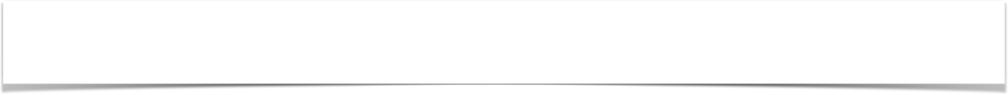 Principles of Revival / Restoration
NEHEMIAH PRAYED (1:5-11)
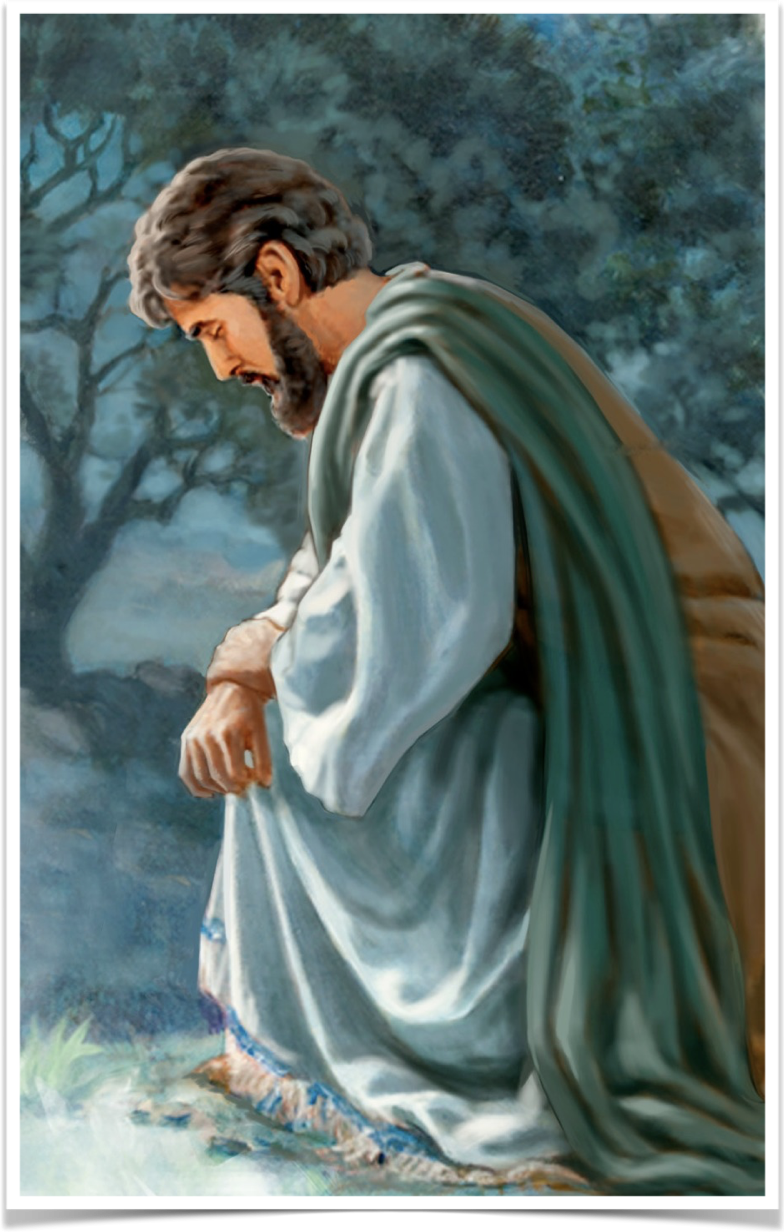 Nehemiah 1:5–11 (NKJV)
8 Remember, I pray, the word that You commanded Your servant Moses, saying, ‘If you are unfaithful, I will scatter you among the nations; 9 but if you return to Me, and keep My commandments and do them, though some of you were cast out to the farthest part of the heavens, yet I will gather them from there, and bring them to the place which I have chosen as a dwelling for My name.’
Acknowledging God’s greatness and faithfulness (1:5)
Continuously (1:6; 1 Thes. 5:17)
Acknowledgment / confession of Israel’s sins and his own sins (1:6,7)
He understood and trusted God’s promise of restoration if the people were obedient (1:8-9; Deut 30:1-5)
[Speaker Notes: O God, You are my God; early will I seek You; 
My soul thirsts for You; my flesh longs for You 
In a dry and thirsty land where there is no water. 
(Psalm 63:1)

ALTHOUGH OUR NEED FOR GOD IS VERY REAL, WE DON’T ALWAYS RECOGNIZE THAT NEED. And if we spend our lives pursuing other things, we may explain that by saying we don’t need God as much as others do, but that explanation doesn’t do justice to the truth. It would be more accurate to say that we don’t recognize our need. The objective existence of our need and our subjective feeling of it are two very different things. And the great challenge we face is to bring these two into harmony. Having a need for God, as every human being does, we need to feel that need. As the years go by, we should more truthfully understand, lovingly feel, and honestly acknowledge that we need our God.

David spoke of his “thirst” for God: “My flesh longs for You in a dry and thirsty land.” What does it mean to thirst for God? Does it not mean we recognize our inadequacy without Him? Yes, it means this and more. It means we confess Him to be our Creator (Romans 1:21) and admit the impossibility of our existence without His sustaining grace (Colossians 1:17). It means we reverently and gratefully turn our hearts toward Him and come to the point where we love the thought of Him. It means we long for fellowship with Him and, above all, we recognize that without redemption from the sins we have committed against Him, we are hopelessly lost and undone (Acts 16:30).

In regard to our physical bodies, we objectively need such things as vitamin D and exposure to sunlight. If we don’t get these two things, we develop rickets. A person with rickets may or may not understand what it is that he is lacking; yet the deficiency and its consequences are very real. And so it is with the needs of our spirits. “The soul is a never ending sigh after God” (Theodore Christlieb). If we don’t recognize our need for what it is and attend to its truthful satisfaction, in time the dry and thirsty land in which we live will take its toll.

“Our nature hungers for God even when it broke with him long ago, perhaps the more intensely the longer ago it was. It experiences a sort of famine. But the devil rides it and spurs it on, to distract it from its own need. He changes its hunger into haste. That is why people today are in such a hurry. Their speed is to distract their hunger” (Louis Evely).

Gary Henry]
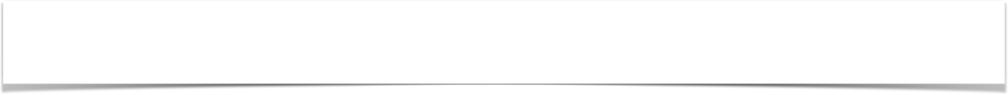 Principles of Revival / Restoration
NEHEMIAH PRAYED (1:5-11)
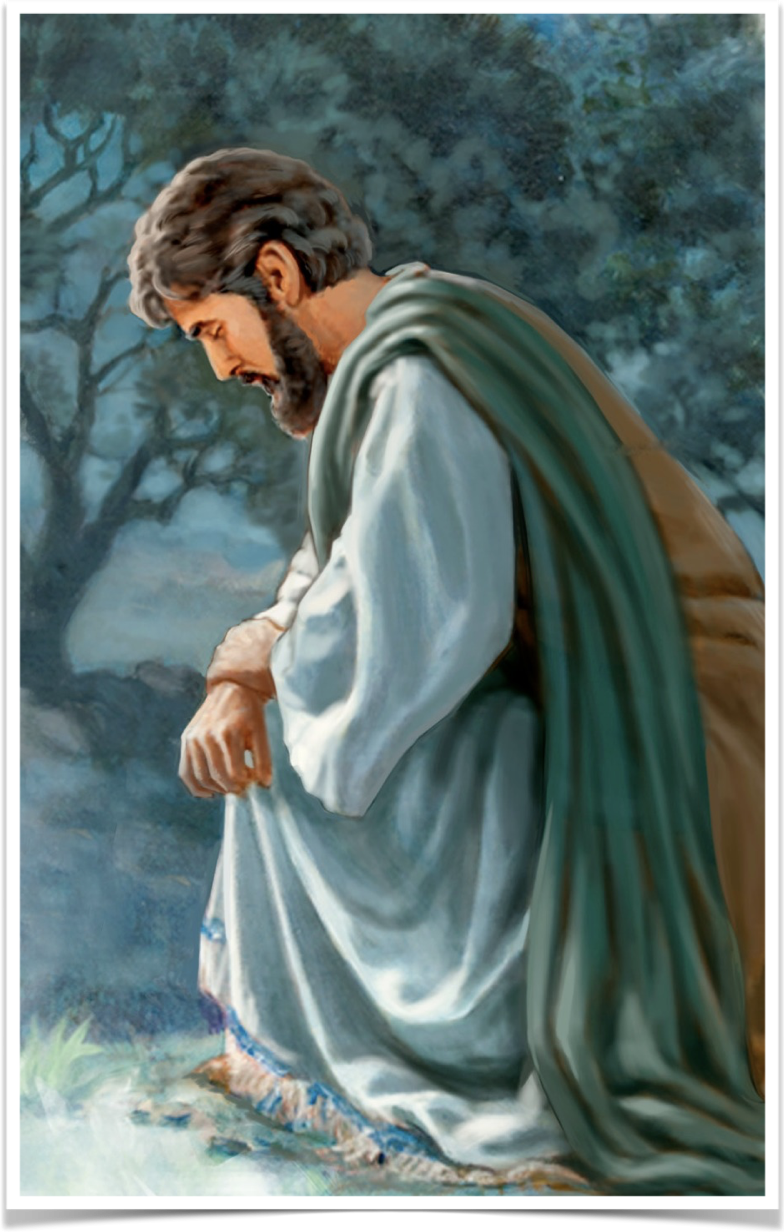 Nehemiah 1:5–11 (NKJV)
10 Now these are Your servants and Your people, whom You have redeemed by Your great power, and by Your strong hand. 11 O Lord, I pray, please let Your ear be attentive to the prayer of Your servant, and to the prayer of Your servants who desire to fear Your name; and let Your servant prosper this day, I pray, and grant him mercy in the sight of this man.”
Acknowledging God’s greatness and faithfulness (1:5)
Continuously (1:6; 1 Thes. 5:17)
Acknowledgment / confession of Israel’s sins and his own sins (1:6,7)
He understood and trusted God’s promise of restoration if the people were obedient (1:8-9; Deut 30:1-5)
Nehemiah KNEW the ONLY way he could succeed would be if he & the people “feared” God & trusted in His “strong hand” &  “mercy” (1:10,11)
[Speaker Notes: O God, You are my God; early will I seek You; 
My soul thirsts for You; my flesh longs for You 
In a dry and thirsty land where there is no water. 
(Psalm 63:1)

ALTHOUGH OUR NEED FOR GOD IS VERY REAL, WE DON’T ALWAYS RECOGNIZE THAT NEED. And if we spend our lives pursuing other things, we may explain that by saying we don’t need God as much as others do, but that explanation doesn’t do justice to the truth. It would be more accurate to say that we don’t recognize our need. The objective existence of our need and our subjective feeling of it are two very different things. And the great challenge we face is to bring these two into harmony. Having a need for God, as every human being does, we need to feel that need. As the years go by, we should more truthfully understand, lovingly feel, and honestly acknowledge that we need our God.

David spoke of his “thirst” for God: “My flesh longs for You in a dry and thirsty land.” What does it mean to thirst for God? Does it not mean we recognize our inadequacy without Him? Yes, it means this and more. It means we confess Him to be our Creator (Romans 1:21) and admit the impossibility of our existence without His sustaining grace (Colossians 1:17). It means we reverently and gratefully turn our hearts toward Him and come to the point where we love the thought of Him. It means we long for fellowship with Him and, above all, we recognize that without redemption from the sins we have committed against Him, we are hopelessly lost and undone (Acts 16:30).

In regard to our physical bodies, we objectively need such things as vitamin D and exposure to sunlight. If we don’t get these two things, we develop rickets. A person with rickets may or may not understand what it is that he is lacking; yet the deficiency and its consequences are very real. And so it is with the needs of our spirits. “The soul is a never ending sigh after God” (Theodore Christlieb). If we don’t recognize our need for what it is and attend to its truthful satisfaction, in time the dry and thirsty land in which we live will take its toll.

“Our nature hungers for God even when it broke with him long ago, perhaps the more intensely the longer ago it was. It experiences a sort of famine. But the devil rides it and spurs it on, to distract it from its own need. He changes its hunger into haste. That is why people today are in such a hurry. Their speed is to distract their hunger” (Louis Evely).

Gary Henry]
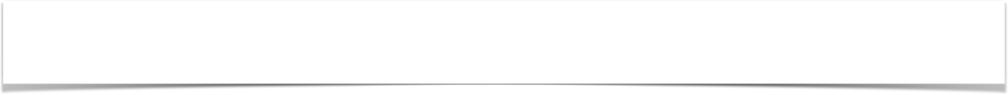 Principles of Revival / Restoration
DO WE PRAY LIKE NEHEMIAH?
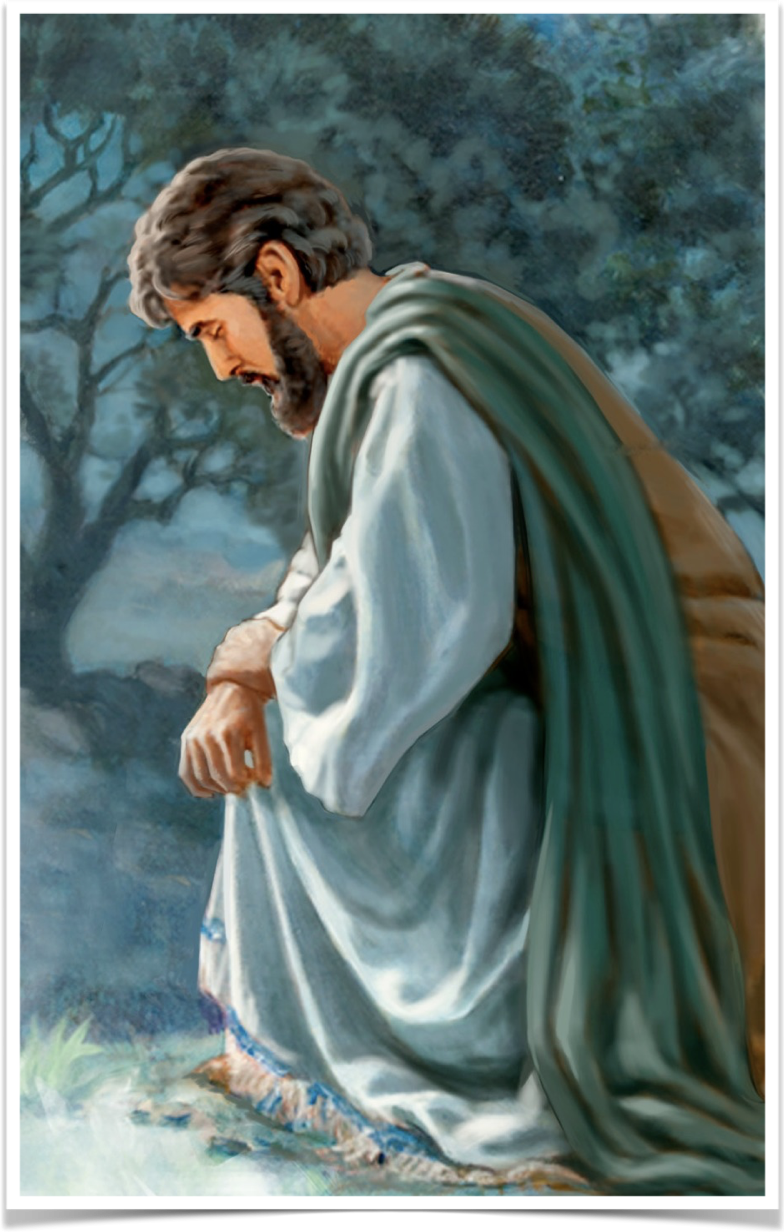 Acknowledging God’s greatness and faithfulness (1:5; Mat. 6:9)
Continuously (1:6; 1 Thes. 5:17)
Acknowledgment / confession of sin (1:6,7; 1 John 1:9,10; Acts 8:22)
Understanding and trusting God’s promise of restoration if we are obedient (1:8-9; Rev. 2:5,7; 16,17)
We need to KNOW we can succeed if we “fear” God and depend on His “strong hand” and  “mercy” (1:10,11; 1 Cor. 10:13; Phil. 4:13; Heb. 13:5,6)
[Speaker Notes: O God, You are my God; early will I seek You; 
My soul thirsts for You; my flesh longs for You 
In a dry and thirsty land where there is no water. 
(Psalm 63:1)

ALTHOUGH OUR NEED FOR GOD IS VERY REAL, WE DON’T ALWAYS RECOGNIZE THAT NEED. And if we spend our lives pursuing other things, we may explain that by saying we don’t need God as much as others do, but that explanation doesn’t do justice to the truth. It would be more accurate to say that we don’t recognize our need. The objective existence of our need and our subjective feeling of it are two very different things. And the great challenge we face is to bring these two into harmony. Having a need for God, as every human being does, we need to feel that need. As the years go by, we should more truthfully understand, lovingly feel, and honestly acknowledge that we need our God.

David spoke of his “thirst” for God: “My flesh longs for You in a dry and thirsty land.” What does it mean to thirst for God? Does it not mean we recognize our inadequacy without Him? Yes, it means this and more. It means we confess Him to be our Creator (Romans 1:21) and admit the impossibility of our existence without His sustaining grace (Colossians 1:17). It means we reverently and gratefully turn our hearts toward Him and come to the point where we love the thought of Him. It means we long for fellowship with Him and, above all, we recognize that without redemption from the sins we have committed against Him, we are hopelessly lost and undone (Acts 16:30).

In regard to our physical bodies, we objectively need such things as vitamin D and exposure to sunlight. If we don’t get these two things, we develop rickets. A person with rickets may or may not understand what it is that he is lacking; yet the deficiency and its consequences are very real. And so it is with the needs of our spirits. “The soul is a never ending sigh after God” (Theodore Christlieb). If we don’t recognize our need for what it is and attend to its truthful satisfaction, in time the dry and thirsty land in which we live will take its toll.

“Our nature hungers for God even when it broke with him long ago, perhaps the more intensely the longer ago it was. It experiences a sort of famine. But the devil rides it and spurs it on, to distract it from its own need. He changes its hunger into haste. That is why people today are in such a hurry. Their speed is to distract their hunger” (Louis Evely).

Gary Henry]
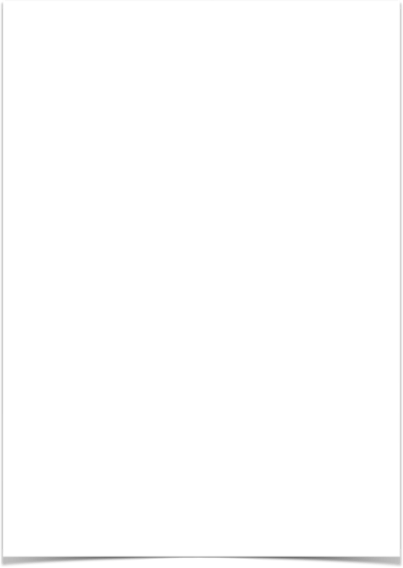 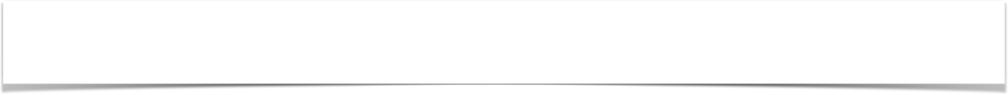 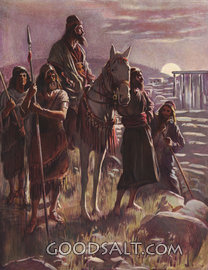 Principles of Revival / Restoration
NEHEMIAH’S ACCURATE SURVEY (2:11-20)
Nehemiah knew why Jerusalem was in the condition it was (1:4-7)
Nehemiah took a survey of what needed to be done and was determined to fix it with GOD’s help! (Neh. 2:11-20)
We cannot correct a problem we refuse to see! Denial will not allow us to do what it necessary– (Mal. 1:6,7; 2 Cor. 13:5; Rev, 2:5)
Nehemiah 2:13 (NKJV)
13 And I went out by night through the Valley Gate to the Serpent Well and the Refuse Gate, and viewed the walls of Jerusalem which were broken down and its gates which were burned with fire.
[Speaker Notes: O God, You are my God; early will I seek You; 
My soul thirsts for You; my flesh longs for You 
In a dry and thirsty land where there is no water. 
(Psalm 63:1)

ALTHOUGH OUR NEED FOR GOD IS VERY REAL, WE DON’T ALWAYS RECOGNIZE THAT NEED. And if we spend our lives pursuing other things, we may explain that by saying we don’t need God as much as others do, but that explanation doesn’t do justice to the truth. It would be more accurate to say that we don’t recognize our need. The objective existence of our need and our subjective feeling of it are two very different things. And the great challenge we face is to bring these two into harmony. Having a need for God, as every human being does, we need to feel that need. As the years go by, we should more truthfully understand, lovingly feel, and honestly acknowledge that we need our God.

David spoke of his “thirst” for God: “My flesh longs for You in a dry and thirsty land.” What does it mean to thirst for God? Does it not mean we recognize our inadequacy without Him? Yes, it means this and more. It means we confess Him to be our Creator (Romans 1:21) and admit the impossibility of our existence without His sustaining grace (Colossians 1:17). It means we reverently and gratefully turn our hearts toward Him and come to the point where we love the thought of Him. It means we long for fellowship with Him and, above all, we recognize that without redemption from the sins we have committed against Him, we are hopelessly lost and undone (Acts 16:30).

In regard to our physical bodies, we objectively need such things as vitamin D and exposure to sunlight. If we don’t get these two things, we develop rickets. A person with rickets may or may not understand what it is that he is lacking; yet the deficiency and its consequences are very real. And so it is with the needs of our spirits. “The soul is a never ending sigh after God” (Theodore Christlieb). If we don’t recognize our need for what it is and attend to its truthful satisfaction, in time the dry and thirsty land in which we live will take its toll.

“Our nature hungers for God even when it broke with him long ago, perhaps the more intensely the longer ago it was. It experiences a sort of famine. But the devil rides it and spurs it on, to distract it from its own need. He changes its hunger into haste. That is why people today are in such a hurry. Their speed is to distract their hunger” (Louis Evely).

Gary Henry]
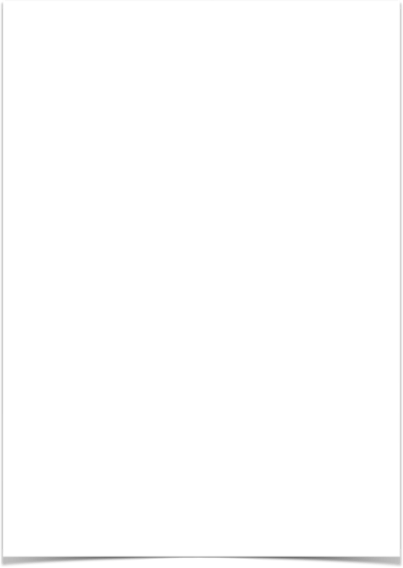 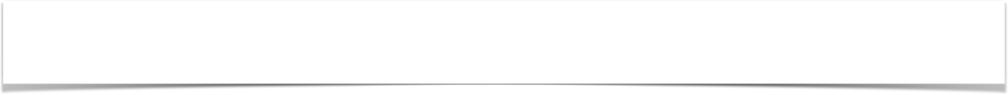 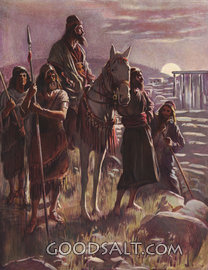 Principles of Revival / Restoration
WILL WE SURVEY ACCURATELY (2:11-20)
Pride prevents us from seeing things amiss in our lives – refusing to see “the distress that we are in” and that our lives “lie in waste,” (ruin), without God – (2:17; Hag. 1:6-9).
Sin is the real problem in our country, broken relationships, broken lives, and broken churches! – (1:6,7; Prov. 14:34; Luke 15:17; Rev 3:17)
Let us be honest with ourselves, with God’s word and one another (2 Cor. 13:5; Acts 17:11,12)
[Speaker Notes: O God, You are my God; early will I seek You; 
My soul thirsts for You; my flesh longs for You 
In a dry and thirsty land where there is no water. 
(Psalm 63:1)

ALTHOUGH OUR NEED FOR GOD IS VERY REAL, WE DON’T ALWAYS RECOGNIZE THAT NEED. And if we spend our lives pursuing other things, we may explain that by saying we don’t need God as much as others do, but that explanation doesn’t do justice to the truth. It would be more accurate to say that we don’t recognize our need. The objective existence of our need and our subjective feeling of it are two very different things. And the great challenge we face is to bring these two into harmony. Having a need for God, as every human being does, we need to feel that need. As the years go by, we should more truthfully understand, lovingly feel, and honestly acknowledge that we need our God.

David spoke of his “thirst” for God: “My flesh longs for You in a dry and thirsty land.” What does it mean to thirst for God? Does it not mean we recognize our inadequacy without Him? Yes, it means this and more. It means we confess Him to be our Creator (Romans 1:21) and admit the impossibility of our existence without His sustaining grace (Colossians 1:17). It means we reverently and gratefully turn our hearts toward Him and come to the point where we love the thought of Him. It means we long for fellowship with Him and, above all, we recognize that without redemption from the sins we have committed against Him, we are hopelessly lost and undone (Acts 16:30).

In regard to our physical bodies, we objectively need such things as vitamin D and exposure to sunlight. If we don’t get these two things, we develop rickets. A person with rickets may or may not understand what it is that he is lacking; yet the deficiency and its consequences are very real. And so it is with the needs of our spirits. “The soul is a never ending sigh after God” (Theodore Christlieb). If we don’t recognize our need for what it is and attend to its truthful satisfaction, in time the dry and thirsty land in which we live will take its toll.

“Our nature hungers for God even when it broke with him long ago, perhaps the more intensely the longer ago it was. It experiences a sort of famine. But the devil rides it and spurs it on, to distract it from its own need. He changes its hunger into haste. That is why people today are in such a hurry. Their speed is to distract their hunger” (Louis Evely).

Gary Henry]
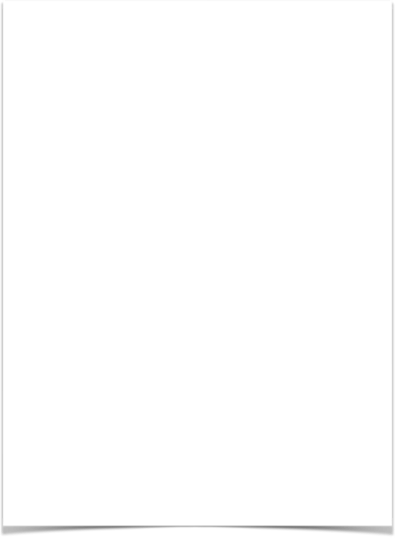 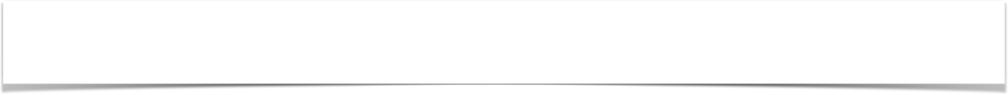 Principles of Revival / Restoration
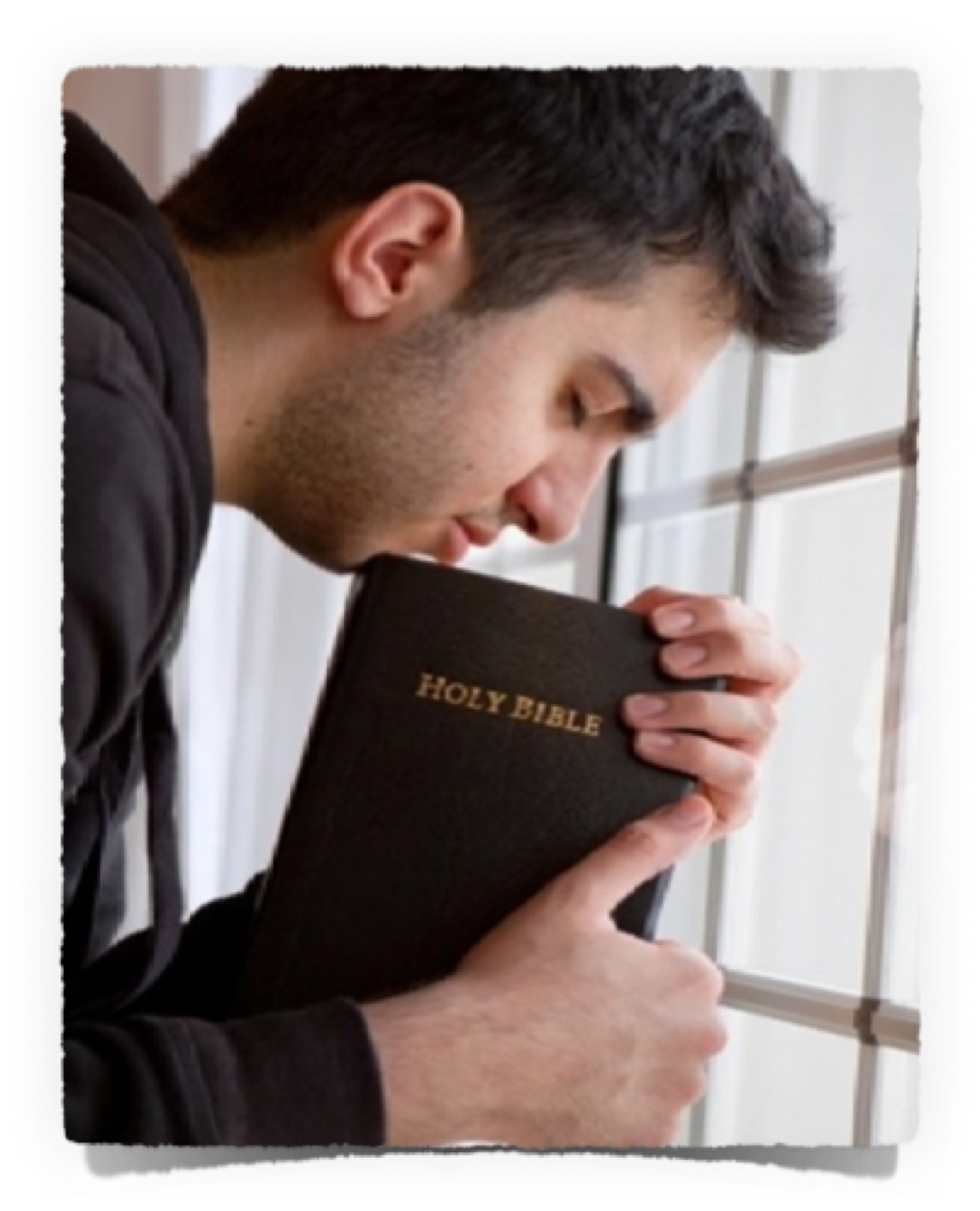 WILL WE SURVEY ACCURATELY (2:11-20)
Past - Can’t dwell on past success or failures! (Luke 9:62 )
Present - Properly evaluate current condition, abilities and opportunities! (Luke 14:28-31) 
Future - Determine God’s will - commit to accomplishing it! – (Phili 3:12-14; Proverbs 20:18)
[Speaker Notes: O God, You are my God; early will I seek You; 
My soul thirsts for You; my flesh longs for You 
In a dry and thirsty land where there is no water. 
(Psalm 63:1)

ALTHOUGH OUR NEED FOR GOD IS VERY REAL, WE DON’T ALWAYS RECOGNIZE THAT NEED. And if we spend our lives pursuing other things, we may explain that by saying we don’t need God as much as others do, but that explanation doesn’t do justice to the truth. It would be more accurate to say that we don’t recognize our need. The objective existence of our need and our subjective feeling of it are two very different things. And the great challenge we face is to bring these two into harmony. Having a need for God, as every human being does, we need to feel that need. As the years go by, we should more truthfully understand, lovingly feel, and honestly acknowledge that we need our God.

David spoke of his “thirst” for God: “My flesh longs for You in a dry and thirsty land.” What does it mean to thirst for God? Does it not mean we recognize our inadequacy without Him? Yes, it means this and more. It means we confess Him to be our Creator (Romans 1:21) and admit the impossibility of our existence without His sustaining grace (Colossians 1:17). It means we reverently and gratefully turn our hearts toward Him and come to the point where we love the thought of Him. It means we long for fellowship with Him and, above all, we recognize that without redemption from the sins we have committed against Him, we are hopelessly lost and undone (Acts 16:30).

In regard to our physical bodies, we objectively need such things as vitamin D and exposure to sunlight. If we don’t get these two things, we develop rickets. A person with rickets may or may not understand what it is that he is lacking; yet the deficiency and its consequences are very real. And so it is with the needs of our spirits. “The soul is a never ending sigh after God” (Theodore Christlieb). If we don’t recognize our need for what it is and attend to its truthful satisfaction, in time the dry and thirsty land in which we live will take its toll.

“Our nature hungers for God even when it broke with him long ago, perhaps the more intensely the longer ago it was. It experiences a sort of famine. But the devil rides it and spurs it on, to distract it from its own need. He changes its hunger into haste. That is why people today are in such a hurry. Their speed is to distract their hunger” (Louis Evely).

Gary Henry]
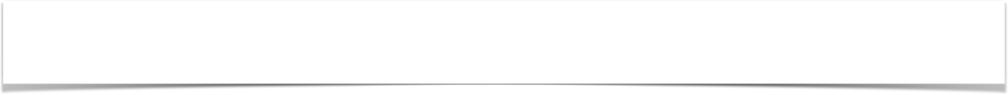 Principles of Revival / Restoration
WORKING TOGETHER (2:17,18; 3:1-32)
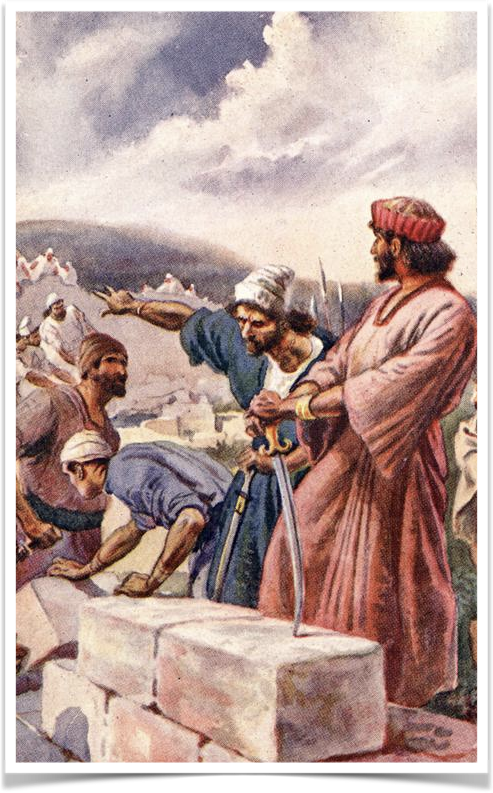 Nehemiah 2:17–18 (NKJV)
17 Then I said to them, “You see the distress that we are in, how Jerusalem lies waste, and its gates are burned with fire. Come and let us build the wall of Jerusalem, that we may no longer be a reproach.” 18 And I told them of the hand of my God which had been good upon me, and also of the king’s words that he had spoken to me. So they said, “Let us rise up and build.” Then they set their hands to this good work.
[Speaker Notes: O God, You are my God; early will I seek You; 
My soul thirsts for You; my flesh longs for You 
In a dry and thirsty land where there is no water. 
(Psalm 63:1)

ALTHOUGH OUR NEED FOR GOD IS VERY REAL, WE DON’T ALWAYS RECOGNIZE THAT NEED. And if we spend our lives pursuing other things, we may explain that by saying we don’t need God as much as others do, but that explanation doesn’t do justice to the truth. It would be more accurate to say that we don’t recognize our need. The objective existence of our need and our subjective feeling of it are two very different things. And the great challenge we face is to bring these two into harmony. Having a need for God, as every human being does, we need to feel that need. As the years go by, we should more truthfully understand, lovingly feel, and honestly acknowledge that we need our God.

David spoke of his “thirst” for God: “My flesh longs for You in a dry and thirsty land.” What does it mean to thirst for God? Does it not mean we recognize our inadequacy without Him? Yes, it means this and more. It means we confess Him to be our Creator (Romans 1:21) and admit the impossibility of our existence without His sustaining grace (Colossians 1:17). It means we reverently and gratefully turn our hearts toward Him and come to the point where we love the thought of Him. It means we long for fellowship with Him and, above all, we recognize that without redemption from the sins we have committed against Him, we are hopelessly lost and undone (Acts 16:30).

In regard to our physical bodies, we objectively need such things as vitamin D and exposure to sunlight. If we don’t get these two things, we develop rickets. A person with rickets may or may not understand what it is that he is lacking; yet the deficiency and its consequences are very real. And so it is with the needs of our spirits. “The soul is a never ending sigh after God” (Theodore Christlieb). If we don’t recognize our need for what it is and attend to its truthful satisfaction, in time the dry and thirsty land in which we live will take its toll.

“Our nature hungers for God even when it broke with him long ago, perhaps the more intensely the longer ago it was. It experiences a sort of famine. But the devil rides it and spurs it on, to distract it from its own need. He changes its hunger into haste. That is why people today are in such a hurry. Their speed is to distract their hunger” (Louis Evely).

Gary Henry]
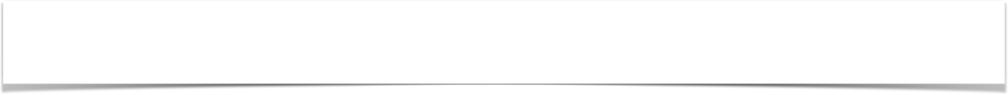 Principles of Revival / Restoration
WORKING TOGETHER (2:17,18; 3:1-32)
REQUIRES: Leadership / Personnel / Funding / Plan of action (2:8-18a)
They were committed and dedicated to the work (2:18b) 
They were willing to be servants of God, which also requires humility in submitting to those in authority (2:18,19; 1 Pet. 2:13-3:7; 5:1-7)
All the people worked TOGETHER to rebuild the wall (Neh. 3:1-32)
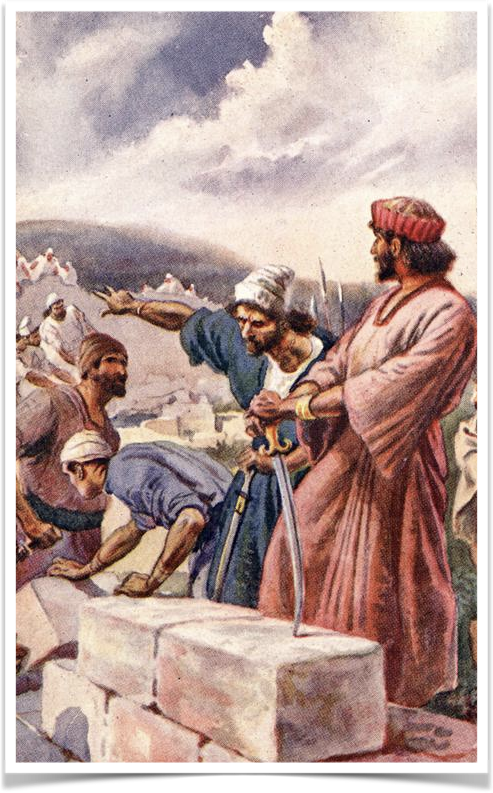 [Speaker Notes: O God, You are my God; early will I seek You; 
My soul thirsts for You; my flesh longs for You 
In a dry and thirsty land where there is no water. 
(Psalm 63:1)

ALTHOUGH OUR NEED FOR GOD IS VERY REAL, WE DON’T ALWAYS RECOGNIZE THAT NEED. And if we spend our lives pursuing other things, we may explain that by saying we don’t need God as much as others do, but that explanation doesn’t do justice to the truth. It would be more accurate to say that we don’t recognize our need. The objective existence of our need and our subjective feeling of it are two very different things. And the great challenge we face is to bring these two into harmony. Having a need for God, as every human being does, we need to feel that need. As the years go by, we should more truthfully understand, lovingly feel, and honestly acknowledge that we need our God.

David spoke of his “thirst” for God: “My flesh longs for You in a dry and thirsty land.” What does it mean to thirst for God? Does it not mean we recognize our inadequacy without Him? Yes, it means this and more. It means we confess Him to be our Creator (Romans 1:21) and admit the impossibility of our existence without His sustaining grace (Colossians 1:17). It means we reverently and gratefully turn our hearts toward Him and come to the point where we love the thought of Him. It means we long for fellowship with Him and, above all, we recognize that without redemption from the sins we have committed against Him, we are hopelessly lost and undone (Acts 16:30).

In regard to our physical bodies, we objectively need such things as vitamin D and exposure to sunlight. If we don’t get these two things, we develop rickets. A person with rickets may or may not understand what it is that he is lacking; yet the deficiency and its consequences are very real. And so it is with the needs of our spirits. “The soul is a never ending sigh after God” (Theodore Christlieb). If we don’t recognize our need for what it is and attend to its truthful satisfaction, in time the dry and thirsty land in which we live will take its toll.

“Our nature hungers for God even when it broke with him long ago, perhaps the more intensely the longer ago it was. It experiences a sort of famine. But the devil rides it and spurs it on, to distract it from its own need. He changes its hunger into haste. That is why people today are in such a hurry. Their speed is to distract their hunger” (Louis Evely).

Gary Henry]
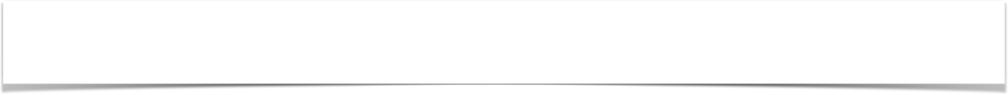 Principles of Revival / Restoration
WORKING TOGETHER (2:17,18; 3:1-32)
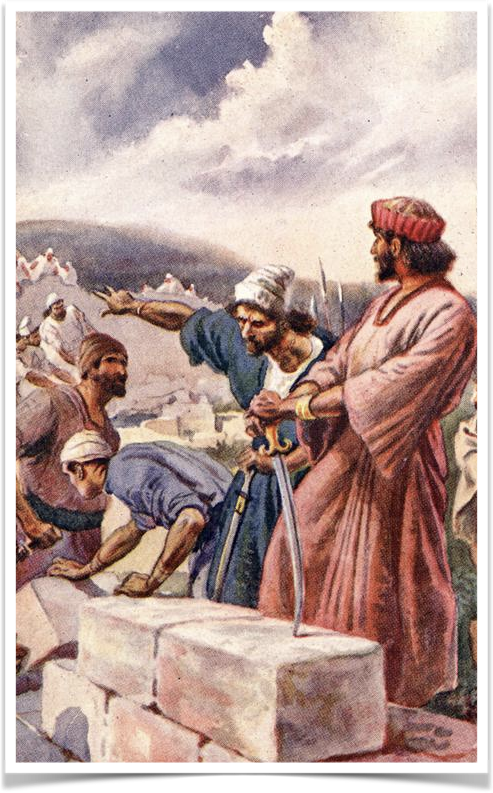 The coordination of the work stands out in the phrases “next to  . . . ” (occurring 28 times in chapter 3).
Assignments were made near people’s homes (3:21, 23–24, 26, 28–30). 
Commuters assigned to more remote areas - [from Jericho (3:2), Tekoa (3:5, 27), Gibeon (3:7), and Mizpah (3:7)]
Assignments by vocation - (priest 3:1,22,28; goldsmiths 3:8, 31,32; perfume-makers 3:8; rulers 3:9–12, 14–19; merchants 3:31,32)
[Speaker Notes: O God, You are my God; early will I seek You; 
My soul thirsts for You; my flesh longs for You 
In a dry and thirsty land where there is no water. 
(Psalm 63:1)

ALTHOUGH OUR NEED FOR GOD IS VERY REAL, WE DON’T ALWAYS RECOGNIZE THAT NEED. And if we spend our lives pursuing other things, we may explain that by saying we don’t need God as much as others do, but that explanation doesn’t do justice to the truth. It would be more accurate to say that we don’t recognize our need. The objective existence of our need and our subjective feeling of it are two very different things. And the great challenge we face is to bring these two into harmony. Having a need for God, as every human being does, we need to feel that need. As the years go by, we should more truthfully understand, lovingly feel, and honestly acknowledge that we need our God.

David spoke of his “thirst” for God: “My flesh longs for You in a dry and thirsty land.” What does it mean to thirst for God? Does it not mean we recognize our inadequacy without Him? Yes, it means this and more. It means we confess Him to be our Creator (Romans 1:21) and admit the impossibility of our existence without His sustaining grace (Colossians 1:17). It means we reverently and gratefully turn our hearts toward Him and come to the point where we love the thought of Him. It means we long for fellowship with Him and, above all, we recognize that without redemption from the sins we have committed against Him, we are hopelessly lost and undone (Acts 16:30).

In regard to our physical bodies, we objectively need such things as vitamin D and exposure to sunlight. If we don’t get these two things, we develop rickets. A person with rickets may or may not understand what it is that he is lacking; yet the deficiency and its consequences are very real. And so it is with the needs of our spirits. “The soul is a never ending sigh after God” (Theodore Christlieb). If we don’t recognize our need for what it is and attend to its truthful satisfaction, in time the dry and thirsty land in which we live will take its toll.

“Our nature hungers for God even when it broke with him long ago, perhaps the more intensely the longer ago it was. It experiences a sort of famine. But the devil rides it and spurs it on, to distract it from its own need. He changes its hunger into haste. That is why people today are in such a hurry. Their speed is to distract their hunger” (Louis Evely).

Gary Henry]
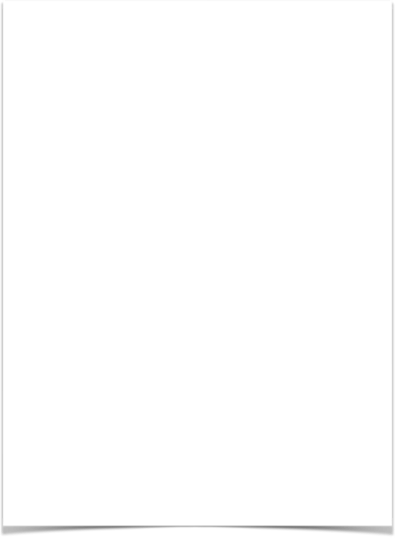 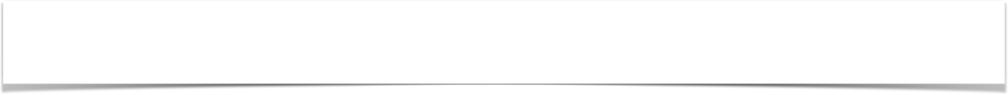 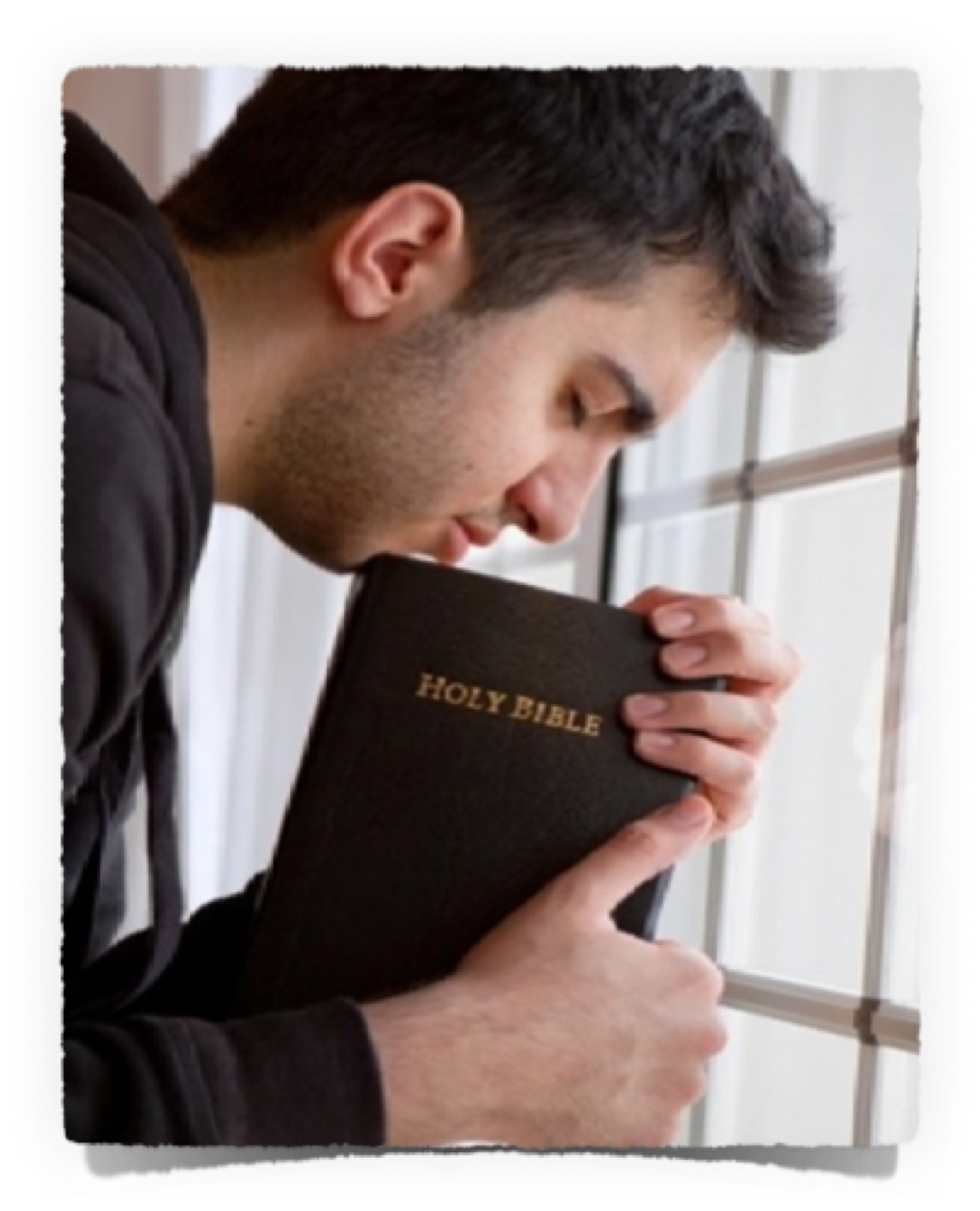 Principles of Revival / Restoration
WORKING TOGETHER (2:17,18; 3:1-32)
Jerusalem would not have been rebuilt had they not worked together – neither will nations, marriages, or churches! (Eph. 4:11-16; 5:22-33; Jn 17:20,21; 1 Cor. 1:10)
By humbly submitting to the same Head (Eph 4:15; 5:23; Col 2:19)
Intertwining our abilities, doing our part (Eph 4:16;  1 Cor 12:13-26) 
Result — “Unity & Peace” (Eph. 4:1-6) — “the body will grow” (Eph 4:16) — “Blessing” (Eph. 5:22-6:9) — “Strength” (Eph. 6:10-18)
[Speaker Notes: O God, You are my God; early will I seek You; 
My soul thirsts for You; my flesh longs for You 
In a dry and thirsty land where there is no water. 
(Psalm 63:1)

ALTHOUGH OUR NEED FOR GOD IS VERY REAL, WE DON’T ALWAYS RECOGNIZE THAT NEED. And if we spend our lives pursuing other things, we may explain that by saying we don’t need God as much as others do, but that explanation doesn’t do justice to the truth. It would be more accurate to say that we don’t recognize our need. The objective existence of our need and our subjective feeling of it are two very different things. And the great challenge we face is to bring these two into harmony. Having a need for God, as every human being does, we need to feel that need. As the years go by, we should more truthfully understand, lovingly feel, and honestly acknowledge that we need our God.

David spoke of his “thirst” for God: “My flesh longs for You in a dry and thirsty land.” What does it mean to thirst for God? Does it not mean we recognize our inadequacy without Him? Yes, it means this and more. It means we confess Him to be our Creator (Romans 1:21) and admit the impossibility of our existence without His sustaining grace (Colossians 1:17). It means we reverently and gratefully turn our hearts toward Him and come to the point where we love the thought of Him. It means we long for fellowship with Him and, above all, we recognize that without redemption from the sins we have committed against Him, we are hopelessly lost and undone (Acts 16:30).

In regard to our physical bodies, we objectively need such things as vitamin D and exposure to sunlight. If we don’t get these two things, we develop rickets. A person with rickets may or may not understand what it is that he is lacking; yet the deficiency and its consequences are very real. And so it is with the needs of our spirits. “The soul is a never ending sigh after God” (Theodore Christlieb). If we don’t recognize our need for what it is and attend to its truthful satisfaction, in time the dry and thirsty land in which we live will take its toll.

“Our nature hungers for God even when it broke with him long ago, perhaps the more intensely the longer ago it was. It experiences a sort of famine. But the devil rides it and spurs it on, to distract it from its own need. He changes its hunger into haste. That is why people today are in such a hurry. Their speed is to distract their hunger” (Louis Evely).

Gary Henry]
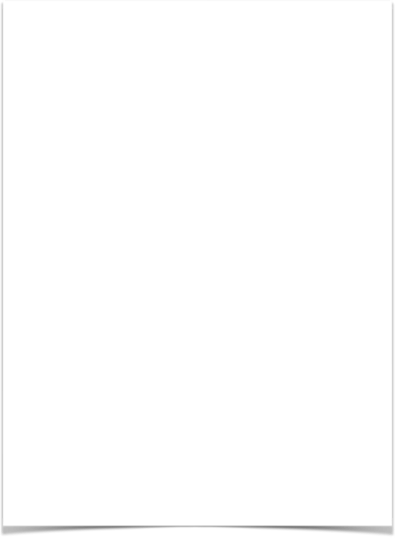 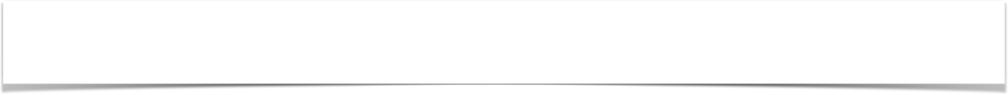 Principles of Revival / Restoration
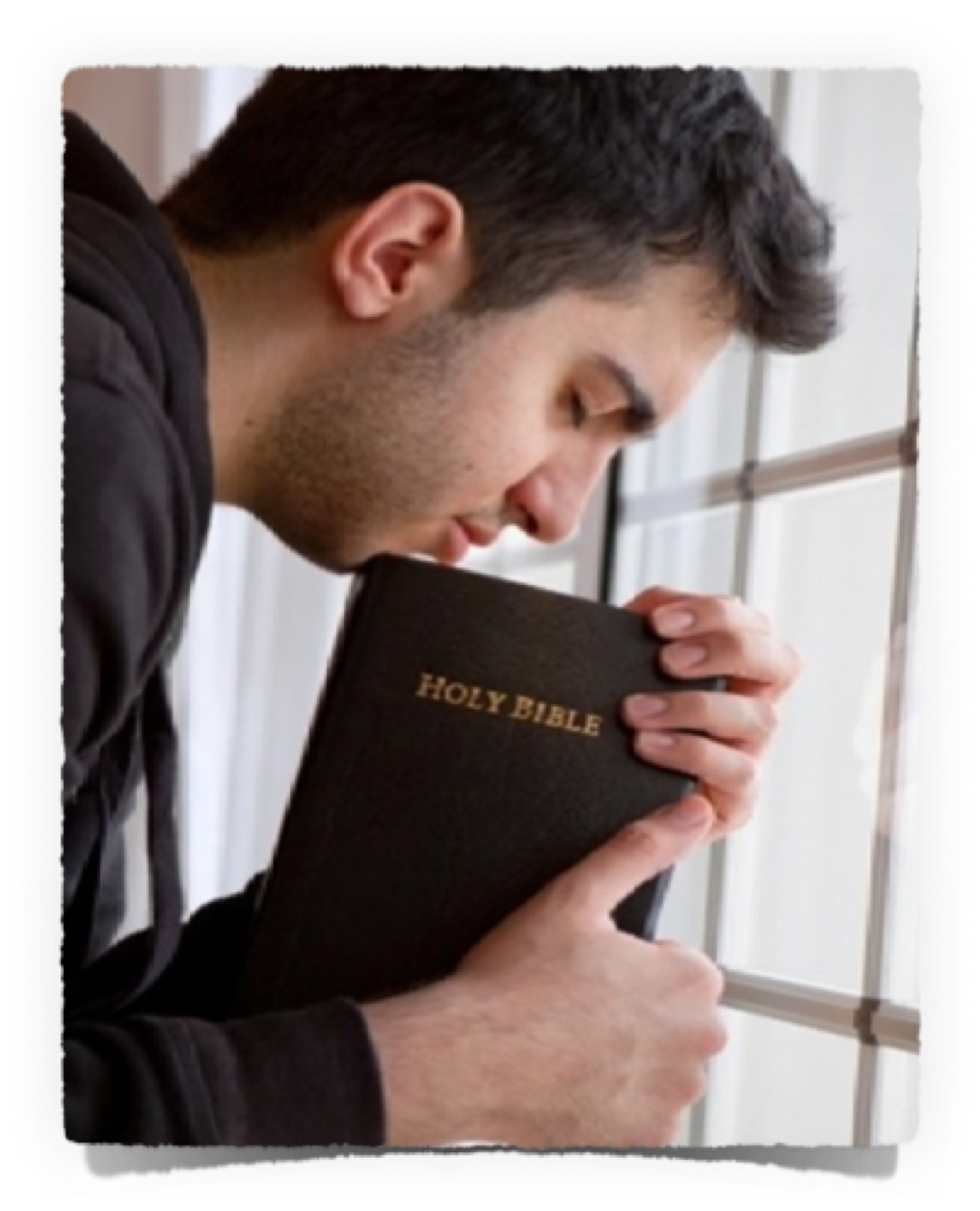 WORKING TOGETHER (2:17,18; 3:1-32)
Matthew 12:25 (NKJV)
25 But Jesus knew their thoughts, and said to them: “Every kingdom divided against itself is brought to desolation, and every city or house divided against itself will not stand.
[Speaker Notes: O God, You are my God; early will I seek You; 
My soul thirsts for You; my flesh longs for You 
In a dry and thirsty land where there is no water. 
(Psalm 63:1)

ALTHOUGH OUR NEED FOR GOD IS VERY REAL, WE DON’T ALWAYS RECOGNIZE THAT NEED. And if we spend our lives pursuing other things, we may explain that by saying we don’t need God as much as others do, but that explanation doesn’t do justice to the truth. It would be more accurate to say that we don’t recognize our need. The objective existence of our need and our subjective feeling of it are two very different things. And the great challenge we face is to bring these two into harmony. Having a need for God, as every human being does, we need to feel that need. As the years go by, we should more truthfully understand, lovingly feel, and honestly acknowledge that we need our God.

David spoke of his “thirst” for God: “My flesh longs for You in a dry and thirsty land.” What does it mean to thirst for God? Does it not mean we recognize our inadequacy without Him? Yes, it means this and more. It means we confess Him to be our Creator (Romans 1:21) and admit the impossibility of our existence without His sustaining grace (Colossians 1:17). It means we reverently and gratefully turn our hearts toward Him and come to the point where we love the thought of Him. It means we long for fellowship with Him and, above all, we recognize that without redemption from the sins we have committed against Him, we are hopelessly lost and undone (Acts 16:30).

In regard to our physical bodies, we objectively need such things as vitamin D and exposure to sunlight. If we don’t get these two things, we develop rickets. A person with rickets may or may not understand what it is that he is lacking; yet the deficiency and its consequences are very real. And so it is with the needs of our spirits. “The soul is a never ending sigh after God” (Theodore Christlieb). If we don’t recognize our need for what it is and attend to its truthful satisfaction, in time the dry and thirsty land in which we live will take its toll.

“Our nature hungers for God even when it broke with him long ago, perhaps the more intensely the longer ago it was. It experiences a sort of famine. But the devil rides it and spurs it on, to distract it from its own need. He changes its hunger into haste. That is why people today are in such a hurry. Their speed is to distract their hunger” (Louis Evely).

Gary Henry]
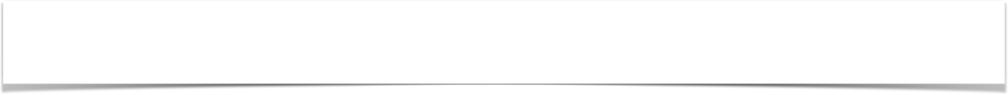 Principles of Revival / Restoration
FAITH / COURAGE / ENDURANCE (2:19,20; 4:1-3)
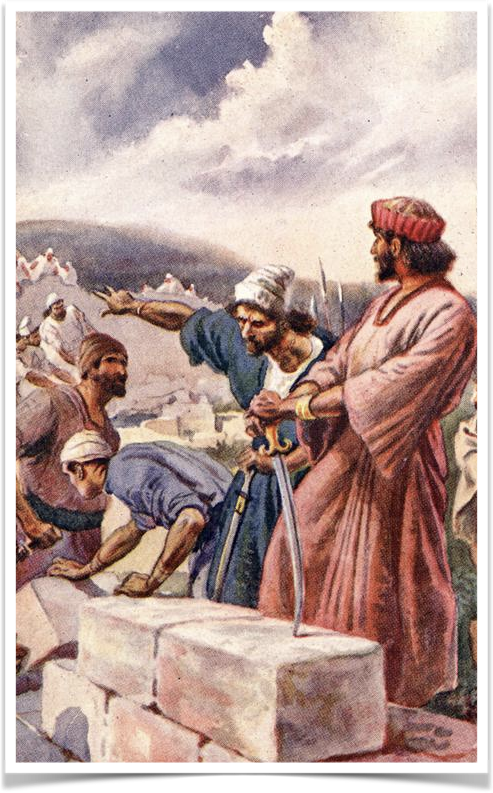 In the face of outside opposition   (Neh. 4:1-3)
Verbal mockery and ridicule (2:19; 4:1-3) 
Threats of force (4:7,8)
Plots to destroy leadership by force (6:2,3)
Scheming to cause fear, doubt & sin (6:9,14)
No enemy can prevent us from accomplishing God’s work (Neh 2:19,20; Ps 35:27; Eph 6:10-18; Phili 2:12-16; 1 Cor 3:5-8)
[Speaker Notes: O God, You are my God; early will I seek You; 
My soul thirsts for You; my flesh longs for You 
In a dry and thirsty land where there is no water. 
(Psalm 63:1)

ALTHOUGH OUR NEED FOR GOD IS VERY REAL, WE DON’T ALWAYS RECOGNIZE THAT NEED. And if we spend our lives pursuing other things, we may explain that by saying we don’t need God as much as others do, but that explanation doesn’t do justice to the truth. It would be more accurate to say that we don’t recognize our need. The objective existence of our need and our subjective feeling of it are two very different things. And the great challenge we face is to bring these two into harmony. Having a need for God, as every human being does, we need to feel that need. As the years go by, we should more truthfully understand, lovingly feel, and honestly acknowledge that we need our God.

David spoke of his “thirst” for God: “My flesh longs for You in a dry and thirsty land.” What does it mean to thirst for God? Does it not mean we recognize our inadequacy without Him? Yes, it means this and more. It means we confess Him to be our Creator (Romans 1:21) and admit the impossibility of our existence without His sustaining grace (Colossians 1:17). It means we reverently and gratefully turn our hearts toward Him and come to the point where we love the thought of Him. It means we long for fellowship with Him and, above all, we recognize that without redemption from the sins we have committed against Him, we are hopelessly lost and undone (Acts 16:30).

In regard to our physical bodies, we objectively need such things as vitamin D and exposure to sunlight. If we don’t get these two things, we develop rickets. A person with rickets may or may not understand what it is that he is lacking; yet the deficiency and its consequences are very real. And so it is with the needs of our spirits. “The soul is a never ending sigh after God” (Theodore Christlieb). If we don’t recognize our need for what it is and attend to its truthful satisfaction, in time the dry and thirsty land in which we live will take its toll.

“Our nature hungers for God even when it broke with him long ago, perhaps the more intensely the longer ago it was. It experiences a sort of famine. But the devil rides it and spurs it on, to distract it from its own need. He changes its hunger into haste. That is why people today are in such a hurry. Their speed is to distract their hunger” (Louis Evely).

Gary Henry]
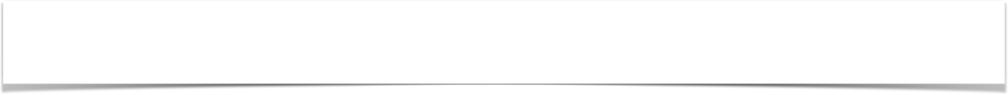 Principles of Revival / Restoration
FAITH / COURAGE / ENDURANCE (2:19,20; 4:1-3)
They had a mind to work (4:6)
Diligent in prayer (4:7)
Set watch day and night (4:9)
Clearing out distractions (4:10)
Ready to defend & protect (4:11-18)
They worked from daybreak until the stars appeared (4:19-23 [finished in 52 days - 6:15])
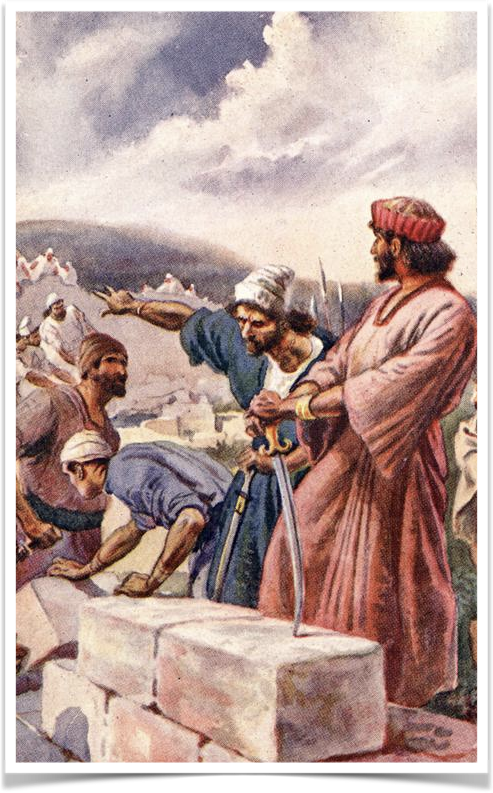 [Speaker Notes: O God, You are my God; early will I seek You; 
My soul thirsts for You; my flesh longs for You 
In a dry and thirsty land where there is no water. 
(Psalm 63:1)

ALTHOUGH OUR NEED FOR GOD IS VERY REAL, WE DON’T ALWAYS RECOGNIZE THAT NEED. And if we spend our lives pursuing other things, we may explain that by saying we don’t need God as much as others do, but that explanation doesn’t do justice to the truth. It would be more accurate to say that we don’t recognize our need. The objective existence of our need and our subjective feeling of it are two very different things. And the great challenge we face is to bring these two into harmony. Having a need for God, as every human being does, we need to feel that need. As the years go by, we should more truthfully understand, lovingly feel, and honestly acknowledge that we need our God.

David spoke of his “thirst” for God: “My flesh longs for You in a dry and thirsty land.” What does it mean to thirst for God? Does it not mean we recognize our inadequacy without Him? Yes, it means this and more. It means we confess Him to be our Creator (Romans 1:21) and admit the impossibility of our existence without His sustaining grace (Colossians 1:17). It means we reverently and gratefully turn our hearts toward Him and come to the point where we love the thought of Him. It means we long for fellowship with Him and, above all, we recognize that without redemption from the sins we have committed against Him, we are hopelessly lost and undone (Acts 16:30).

In regard to our physical bodies, we objectively need such things as vitamin D and exposure to sunlight. If we don’t get these two things, we develop rickets. A person with rickets may or may not understand what it is that he is lacking; yet the deficiency and its consequences are very real. And so it is with the needs of our spirits. “The soul is a never ending sigh after God” (Theodore Christlieb). If we don’t recognize our need for what it is and attend to its truthful satisfaction, in time the dry and thirsty land in which we live will take its toll.

“Our nature hungers for God even when it broke with him long ago, perhaps the more intensely the longer ago it was. It experiences a sort of famine. But the devil rides it and spurs it on, to distract it from its own need. He changes its hunger into haste. That is why people today are in such a hurry. Their speed is to distract their hunger” (Louis Evely).

Gary Henry]
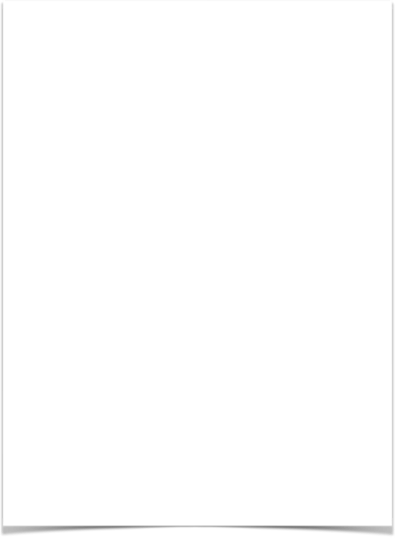 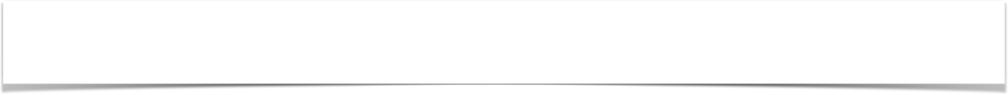 Principles of Revival / Restoration
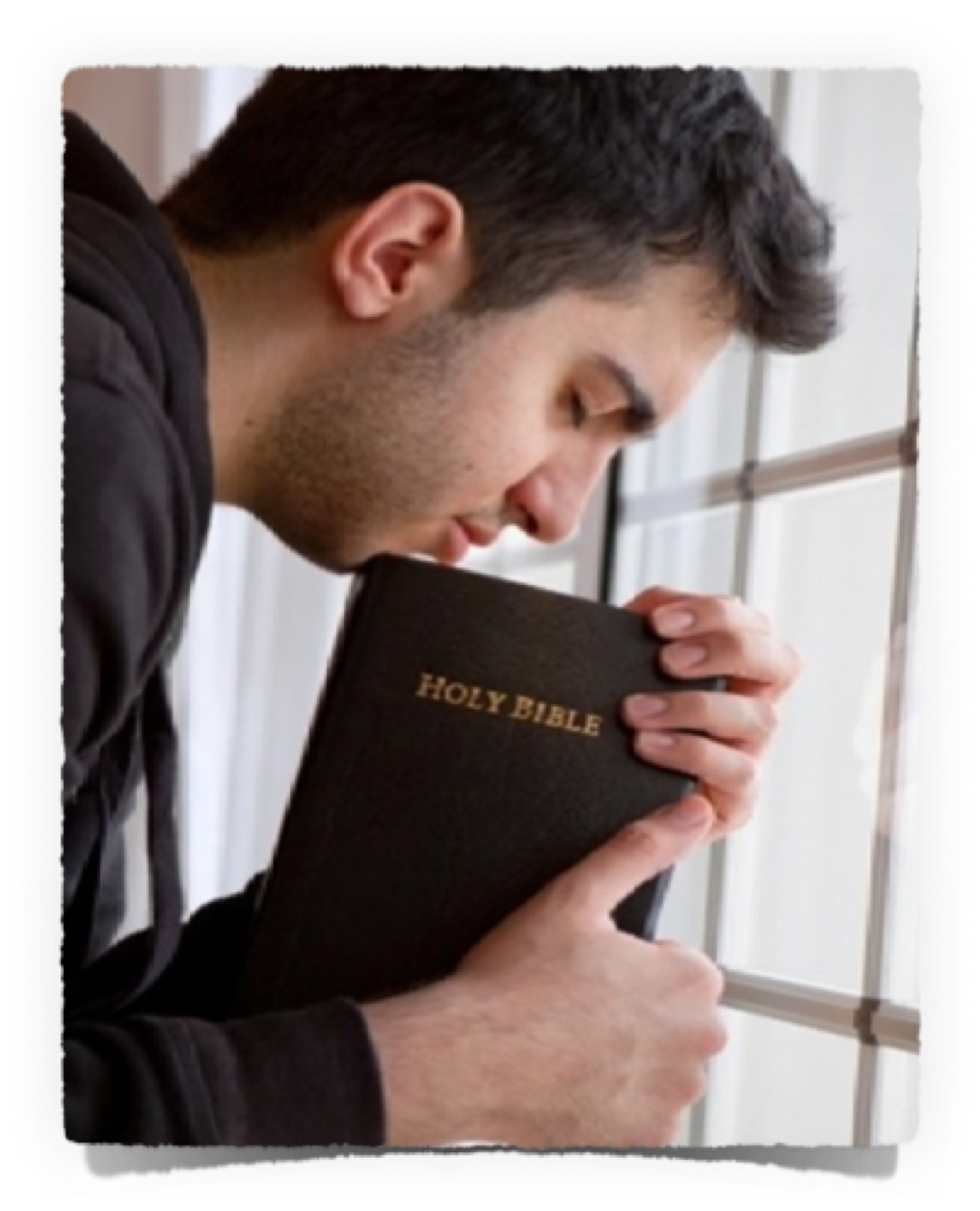 FAITH / COURAGE / ENDURANCE (2:19,20; 4:1-3)
Faith – it takes faith to persevere!! – (James 1:2-5; 1 Pet 1:3-9)
Attitude – desire, courageous, zealous, gratitude (Tit 2:14). 
Over-comers – We MUST overcome opposition, problems, obstacles, things beyond our control that will discourage us (Ac 14:22; 2 Tim 2:12).
[Speaker Notes: O God, You are my God; early will I seek You; 
My soul thirsts for You; my flesh longs for You 
In a dry and thirsty land where there is no water. 
(Psalm 63:1)

ALTHOUGH OUR NEED FOR GOD IS VERY REAL, WE DON’T ALWAYS RECOGNIZE THAT NEED. And if we spend our lives pursuing other things, we may explain that by saying we don’t need God as much as others do, but that explanation doesn’t do justice to the truth. It would be more accurate to say that we don’t recognize our need. The objective existence of our need and our subjective feeling of it are two very different things. And the great challenge we face is to bring these two into harmony. Having a need for God, as every human being does, we need to feel that need. As the years go by, we should more truthfully understand, lovingly feel, and honestly acknowledge that we need our God.

David spoke of his “thirst” for God: “My flesh longs for You in a dry and thirsty land.” What does it mean to thirst for God? Does it not mean we recognize our inadequacy without Him? Yes, it means this and more. It means we confess Him to be our Creator (Romans 1:21) and admit the impossibility of our existence without His sustaining grace (Colossians 1:17). It means we reverently and gratefully turn our hearts toward Him and come to the point where we love the thought of Him. It means we long for fellowship with Him and, above all, we recognize that without redemption from the sins we have committed against Him, we are hopelessly lost and undone (Acts 16:30).

In regard to our physical bodies, we objectively need such things as vitamin D and exposure to sunlight. If we don’t get these two things, we develop rickets. A person with rickets may or may not understand what it is that he is lacking; yet the deficiency and its consequences are very real. And so it is with the needs of our spirits. “The soul is a never ending sigh after God” (Theodore Christlieb). If we don’t recognize our need for what it is and attend to its truthful satisfaction, in time the dry and thirsty land in which we live will take its toll.

“Our nature hungers for God even when it broke with him long ago, perhaps the more intensely the longer ago it was. It experiences a sort of famine. But the devil rides it and spurs it on, to distract it from its own need. He changes its hunger into haste. That is why people today are in such a hurry. Their speed is to distract their hunger” (Louis Evely).

Gary Henry]
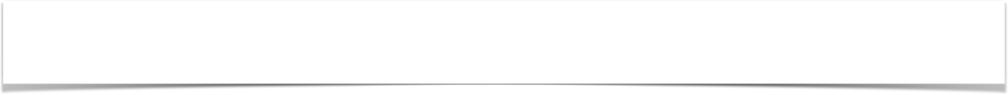 Principles of Revival / Restoration
TRUSTING GOD (2:20; 4:4,5,9,14,20)
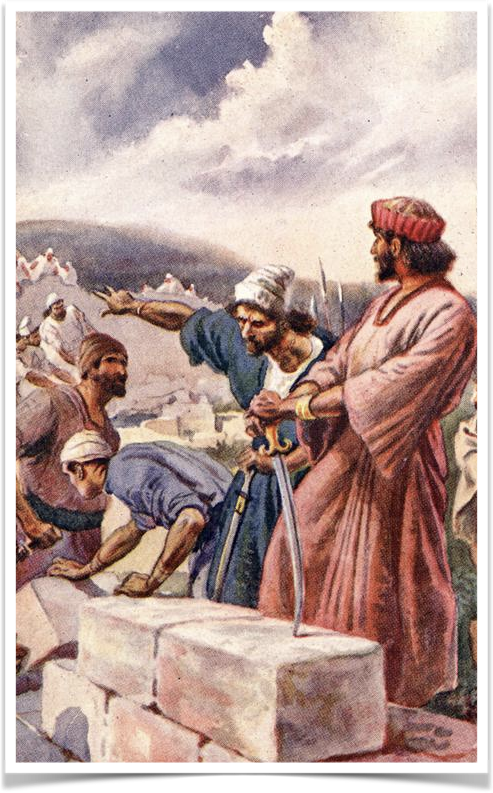 They trusted God to:
Support the work! (2:20)
Deliver from enemies (4:4,9 – 6:13)
Support in battle (4:14,20)
Remember their work (5:19)
[Speaker Notes: O God, You are my God; early will I seek You; 
My soul thirsts for You; my flesh longs for You 
In a dry and thirsty land where there is no water. 
(Psalm 63:1)

ALTHOUGH OUR NEED FOR GOD IS VERY REAL, WE DON’T ALWAYS RECOGNIZE THAT NEED. And if we spend our lives pursuing other things, we may explain that by saying we don’t need God as much as others do, but that explanation doesn’t do justice to the truth. It would be more accurate to say that we don’t recognize our need. The objective existence of our need and our subjective feeling of it are two very different things. And the great challenge we face is to bring these two into harmony. Having a need for God, as every human being does, we need to feel that need. As the years go by, we should more truthfully understand, lovingly feel, and honestly acknowledge that we need our God.

David spoke of his “thirst” for God: “My flesh longs for You in a dry and thirsty land.” What does it mean to thirst for God? Does it not mean we recognize our inadequacy without Him? Yes, it means this and more. It means we confess Him to be our Creator (Romans 1:21) and admit the impossibility of our existence without His sustaining grace (Colossians 1:17). It means we reverently and gratefully turn our hearts toward Him and come to the point where we love the thought of Him. It means we long for fellowship with Him and, above all, we recognize that without redemption from the sins we have committed against Him, we are hopelessly lost and undone (Acts 16:30).

In regard to our physical bodies, we objectively need such things as vitamin D and exposure to sunlight. If we don’t get these two things, we develop rickets. A person with rickets may or may not understand what it is that he is lacking; yet the deficiency and its consequences are very real. And so it is with the needs of our spirits. “The soul is a never ending sigh after God” (Theodore Christlieb). If we don’t recognize our need for what it is and attend to its truthful satisfaction, in time the dry and thirsty land in which we live will take its toll.

“Our nature hungers for God even when it broke with him long ago, perhaps the more intensely the longer ago it was. It experiences a sort of famine. But the devil rides it and spurs it on, to distract it from its own need. He changes its hunger into haste. That is why people today are in such a hurry. Their speed is to distract their hunger” (Louis Evely).

Gary Henry]
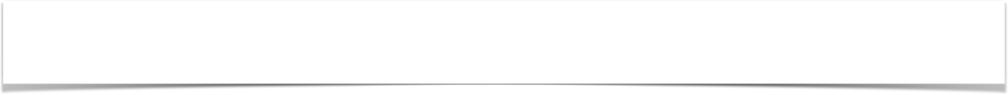 Principles of Revival / Restoration
TRUSTING GOD (2:20; 4:4,5,9,14,20)
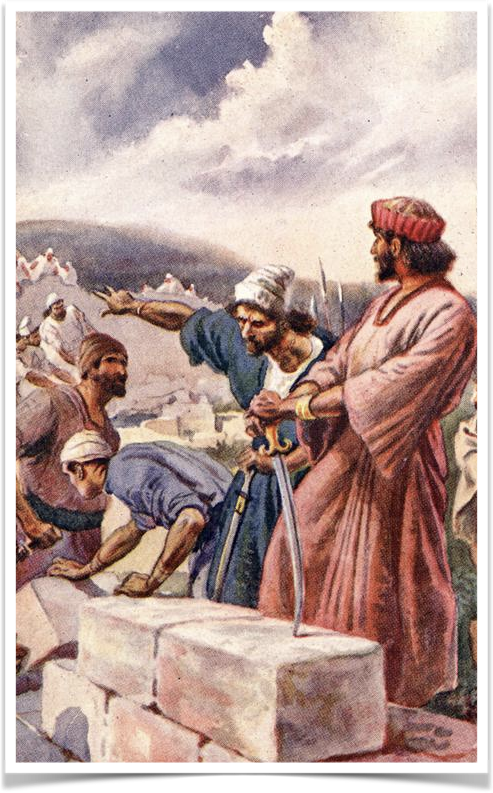 Are We Depending On God?
God’s way will work!
Never compromise with God’s enemies – We will be consumed!
If truth is own our side – we will win the war (John 8:32) 
God will remember our labor (1 Cor 15:58) [good or bad - 2 Cor 5:10]
[Speaker Notes: O God, You are my God; early will I seek You; 
My soul thirsts for You; my flesh longs for You 
In a dry and thirsty land where there is no water. 
(Psalm 63:1)

ALTHOUGH OUR NEED FOR GOD IS VERY REAL, WE DON’T ALWAYS RECOGNIZE THAT NEED. And if we spend our lives pursuing other things, we may explain that by saying we don’t need God as much as others do, but that explanation doesn’t do justice to the truth. It would be more accurate to say that we don’t recognize our need. The objective existence of our need and our subjective feeling of it are two very different things. And the great challenge we face is to bring these two into harmony. Having a need for God, as every human being does, we need to feel that need. As the years go by, we should more truthfully understand, lovingly feel, and honestly acknowledge that we need our God.

David spoke of his “thirst” for God: “My flesh longs for You in a dry and thirsty land.” What does it mean to thirst for God? Does it not mean we recognize our inadequacy without Him? Yes, it means this and more. It means we confess Him to be our Creator (Romans 1:21) and admit the impossibility of our existence without His sustaining grace (Colossians 1:17). It means we reverently and gratefully turn our hearts toward Him and come to the point where we love the thought of Him. It means we long for fellowship with Him and, above all, we recognize that without redemption from the sins we have committed against Him, we are hopelessly lost and undone (Acts 16:30).

In regard to our physical bodies, we objectively need such things as vitamin D and exposure to sunlight. If we don’t get these two things, we develop rickets. A person with rickets may or may not understand what it is that he is lacking; yet the deficiency and its consequences are very real. And so it is with the needs of our spirits. “The soul is a never ending sigh after God” (Theodore Christlieb). If we don’t recognize our need for what it is and attend to its truthful satisfaction, in time the dry and thirsty land in which we live will take its toll.

“Our nature hungers for God even when it broke with him long ago, perhaps the more intensely the longer ago it was. It experiences a sort of famine. But the devil rides it and spurs it on, to distract it from its own need. He changes its hunger into haste. That is why people today are in such a hurry. Their speed is to distract their hunger” (Louis Evely).

Gary Henry]
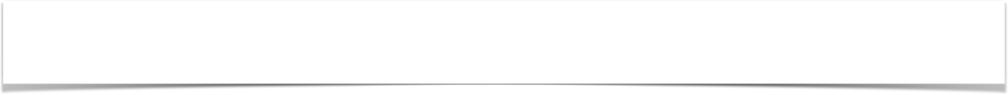 Principles of Revival / Restoration
Reverence For God & His Word (8-10)
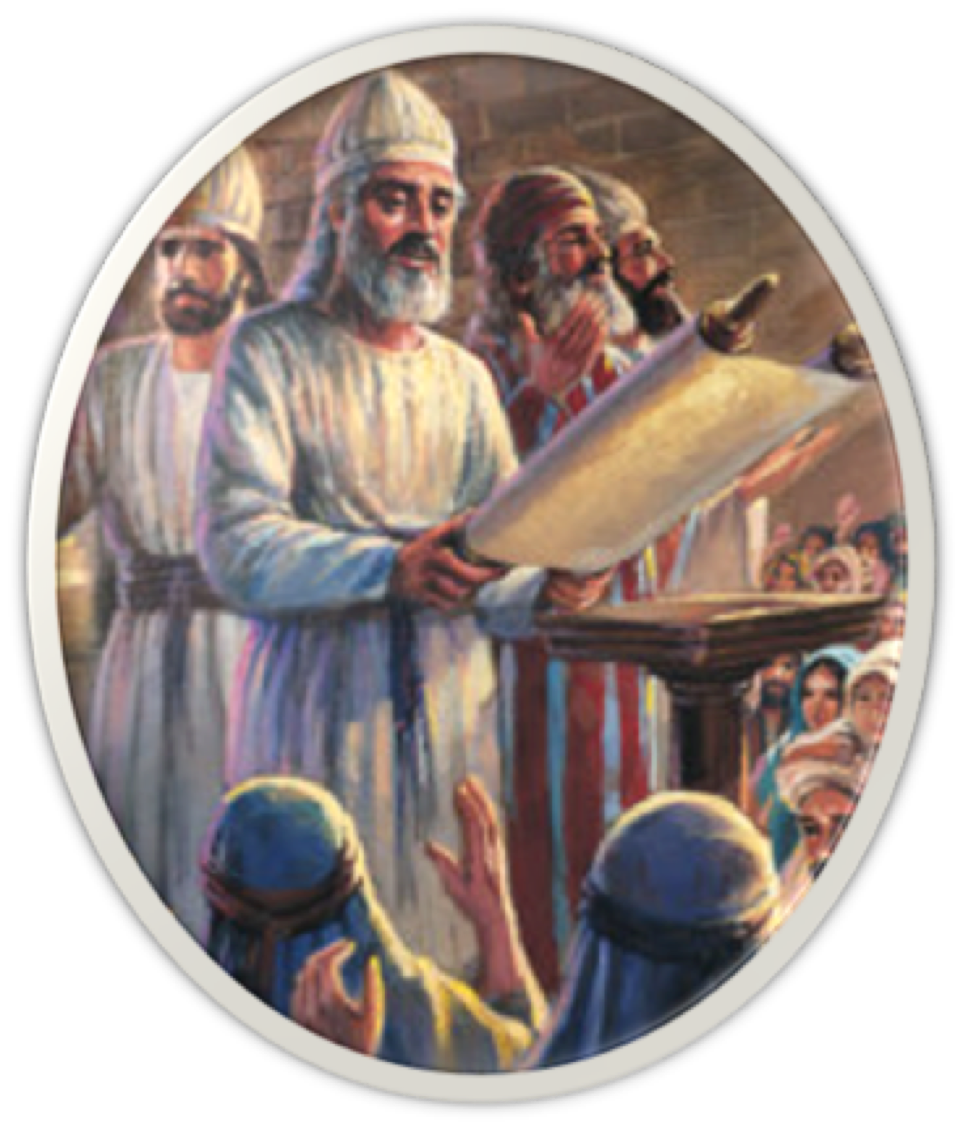 Assembled for a united purpose — “As one man … bring the book of the Law of Moses” (Chapter 8)
Listened patiently & attentively (3)
Prepared a pulpit “for that purpose” (4)
Stood when book was opened (5)
Were thankful for God’s Law (6)
Stood in their place (7)
Sought to understand / penitent / obedient / joyful (8-12)
Continued to assemble & hear (13-18)
[Speaker Notes: O God, You are my God; early will I seek You; 
My soul thirsts for You; my flesh longs for You 
In a dry and thirsty land where there is no water. 
(Psalm 63:1)

ALTHOUGH OUR NEED FOR GOD IS VERY REAL, WE DON’T ALWAYS RECOGNIZE THAT NEED. And if we spend our lives pursuing other things, we may explain that by saying we don’t need God as much as others do, but that explanation doesn’t do justice to the truth. It would be more accurate to say that we don’t recognize our need. The objective existence of our need and our subjective feeling of it are two very different things. And the great challenge we face is to bring these two into harmony. Having a need for God, as every human being does, we need to feel that need. As the years go by, we should more truthfully understand, lovingly feel, and honestly acknowledge that we need our God.

David spoke of his “thirst” for God: “My flesh longs for You in a dry and thirsty land.” What does it mean to thirst for God? Does it not mean we recognize our inadequacy without Him? Yes, it means this and more. It means we confess Him to be our Creator (Romans 1:21) and admit the impossibility of our existence without His sustaining grace (Colossians 1:17). It means we reverently and gratefully turn our hearts toward Him and come to the point where we love the thought of Him. It means we long for fellowship with Him and, above all, we recognize that without redemption from the sins we have committed against Him, we are hopelessly lost and undone (Acts 16:30).

In regard to our physical bodies, we objectively need such things as vitamin D and exposure to sunlight. If we don’t get these two things, we develop rickets. A person with rickets may or may not understand what it is that he is lacking; yet the deficiency and its consequences are very real. And so it is with the needs of our spirits. “The soul is a never ending sigh after God” (Theodore Christlieb). If we don’t recognize our need for what it is and attend to its truthful satisfaction, in time the dry and thirsty land in which we live will take its toll.

“Our nature hungers for God even when it broke with him long ago, perhaps the more intensely the longer ago it was. It experiences a sort of famine. But the devil rides it and spurs it on, to distract it from its own need. He changes its hunger into haste. That is why people today are in such a hurry. Their speed is to distract their hunger” (Louis Evely).

Gary Henry]
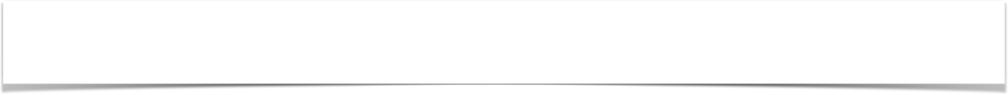 Principles of Revival / Restoration
Reverence For God & His Word (8-10)
The People Confess Their Sins (Chapter 9,10)
“on the twenty-fourth day of this month the children of Israel were assembled with fasting, in sackcloth, and with dust on their heads.” (9:1)
Confessed their sins and separated from foreigners - worshipped God (9:2-3)
Praised God and entered into a covenant with God (9:4-38)
Signed the covenant (10:2839)
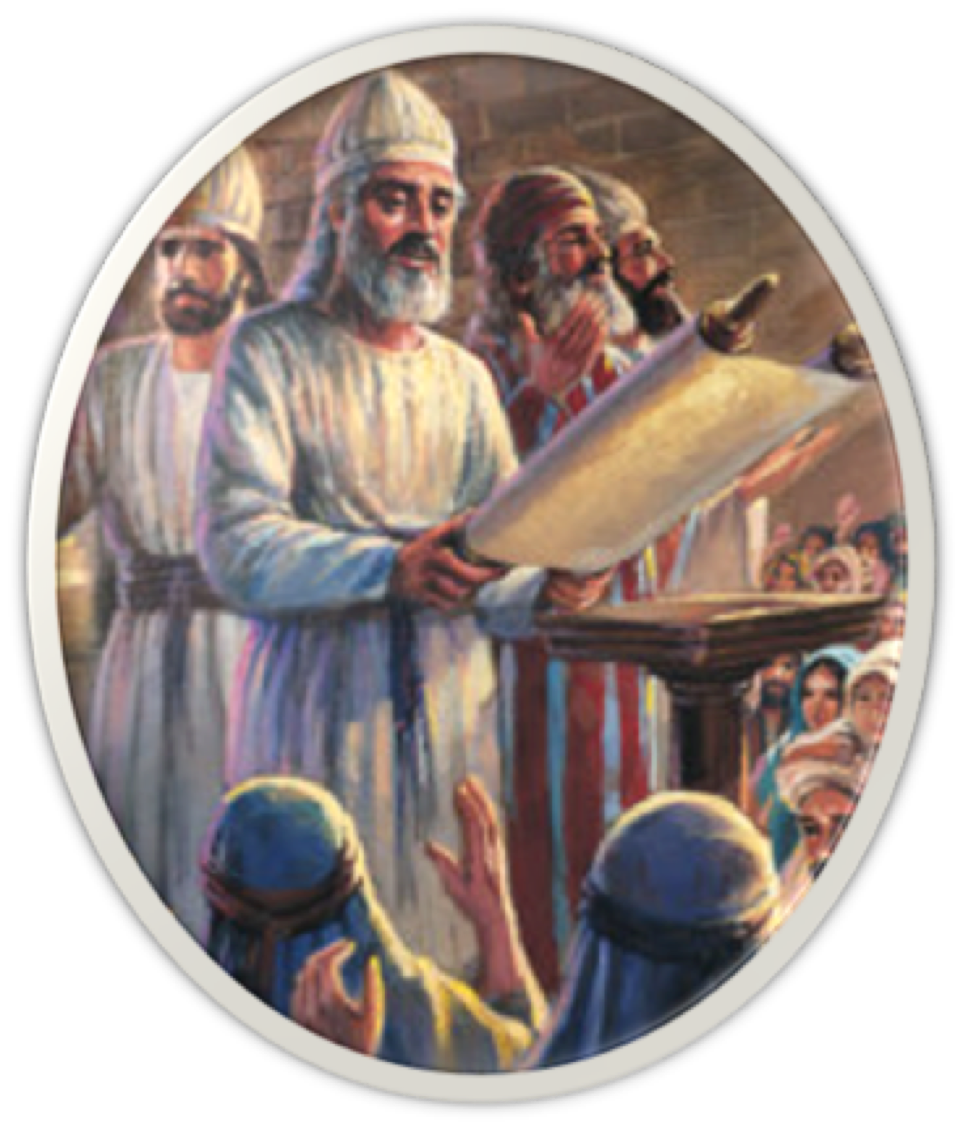 [Speaker Notes: O God, You are my God; early will I seek You; 
My soul thirsts for You; my flesh longs for You 
In a dry and thirsty land where there is no water. 
(Psalm 63:1)

ALTHOUGH OUR NEED FOR GOD IS VERY REAL, WE DON’T ALWAYS RECOGNIZE THAT NEED. And if we spend our lives pursuing other things, we may explain that by saying we don’t need God as much as others do, but that explanation doesn’t do justice to the truth. It would be more accurate to say that we don’t recognize our need. The objective existence of our need and our subjective feeling of it are two very different things. And the great challenge we face is to bring these two into harmony. Having a need for God, as every human being does, we need to feel that need. As the years go by, we should more truthfully understand, lovingly feel, and honestly acknowledge that we need our God.

David spoke of his “thirst” for God: “My flesh longs for You in a dry and thirsty land.” What does it mean to thirst for God? Does it not mean we recognize our inadequacy without Him? Yes, it means this and more. It means we confess Him to be our Creator (Romans 1:21) and admit the impossibility of our existence without His sustaining grace (Colossians 1:17). It means we reverently and gratefully turn our hearts toward Him and come to the point where we love the thought of Him. It means we long for fellowship with Him and, above all, we recognize that without redemption from the sins we have committed against Him, we are hopelessly lost and undone (Acts 16:30).

In regard to our physical bodies, we objectively need such things as vitamin D and exposure to sunlight. If we don’t get these two things, we develop rickets. A person with rickets may or may not understand what it is that he is lacking; yet the deficiency and its consequences are very real. And so it is with the needs of our spirits. “The soul is a never ending sigh after God” (Theodore Christlieb). If we don’t recognize our need for what it is and attend to its truthful satisfaction, in time the dry and thirsty land in which we live will take its toll.

“Our nature hungers for God even when it broke with him long ago, perhaps the more intensely the longer ago it was. It experiences a sort of famine. But the devil rides it and spurs it on, to distract it from its own need. He changes its hunger into haste. That is why people today are in such a hurry. Their speed is to distract their hunger” (Louis Evely).

Gary Henry]
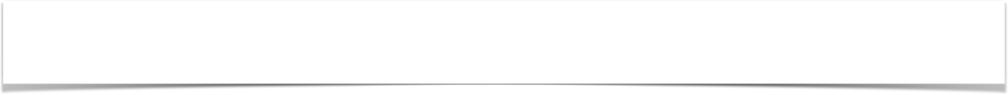 Principles of Revival / Restoration
Reverence For God & His Word (8-10)
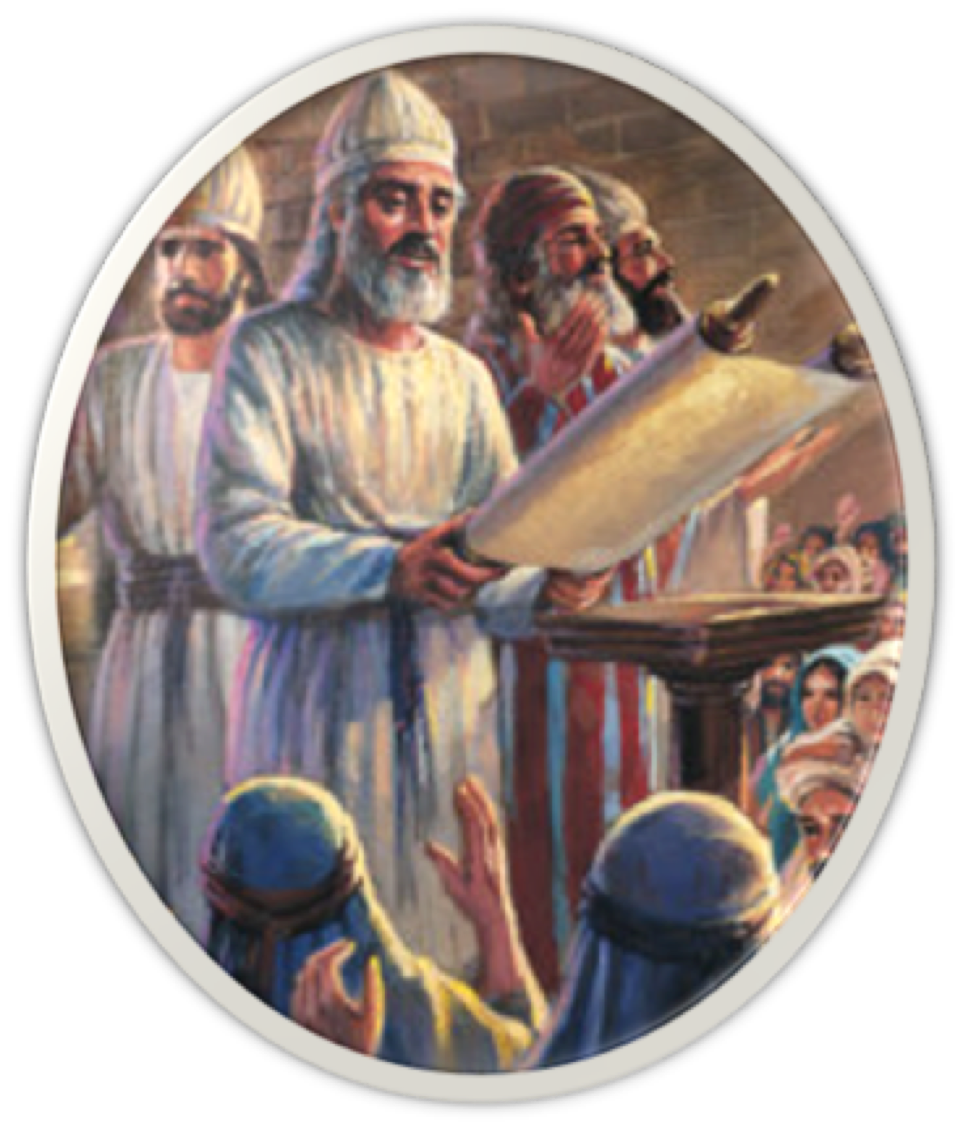 Our REVERENCE For GOD and His WORD Is Made Known:
In Our Willingness To Hear Him?
In Our Desire To Please Him?
In How We Approach Him?
In What We Give To Him?
In Our Determination To Obey Him?
[Speaker Notes: O God, You are my God; early will I seek You; 
My soul thirsts for You; my flesh longs for You 
In a dry and thirsty land where there is no water. 
(Psalm 63:1)

ALTHOUGH OUR NEED FOR GOD IS VERY REAL, WE DON’T ALWAYS RECOGNIZE THAT NEED. And if we spend our lives pursuing other things, we may explain that by saying we don’t need God as much as others do, but that explanation doesn’t do justice to the truth. It would be more accurate to say that we don’t recognize our need. The objective existence of our need and our subjective feeling of it are two very different things. And the great challenge we face is to bring these two into harmony. Having a need for God, as every human being does, we need to feel that need. As the years go by, we should more truthfully understand, lovingly feel, and honestly acknowledge that we need our God.

David spoke of his “thirst” for God: “My flesh longs for You in a dry and thirsty land.” What does it mean to thirst for God? Does it not mean we recognize our inadequacy without Him? Yes, it means this and more. It means we confess Him to be our Creator (Romans 1:21) and admit the impossibility of our existence without His sustaining grace (Colossians 1:17). It means we reverently and gratefully turn our hearts toward Him and come to the point where we love the thought of Him. It means we long for fellowship with Him and, above all, we recognize that without redemption from the sins we have committed against Him, we are hopelessly lost and undone (Acts 16:30).

In regard to our physical bodies, we objectively need such things as vitamin D and exposure to sunlight. If we don’t get these two things, we develop rickets. A person with rickets may or may not understand what it is that he is lacking; yet the deficiency and its consequences are very real. And so it is with the needs of our spirits. “The soul is a never ending sigh after God” (Theodore Christlieb). If we don’t recognize our need for what it is and attend to its truthful satisfaction, in time the dry and thirsty land in which we live will take its toll.

“Our nature hungers for God even when it broke with him long ago, perhaps the more intensely the longer ago it was. It experiences a sort of famine. But the devil rides it and spurs it on, to distract it from its own need. He changes its hunger into haste. That is why people today are in such a hurry. Their speed is to distract their hunger” (Louis Evely).

Gary Henry]
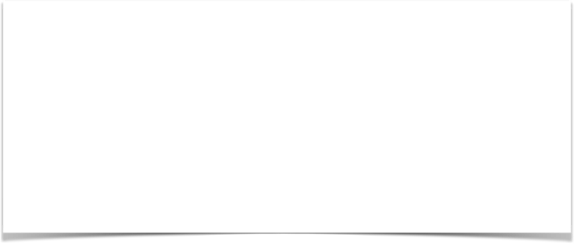 Principles of Rebuilding & Revival
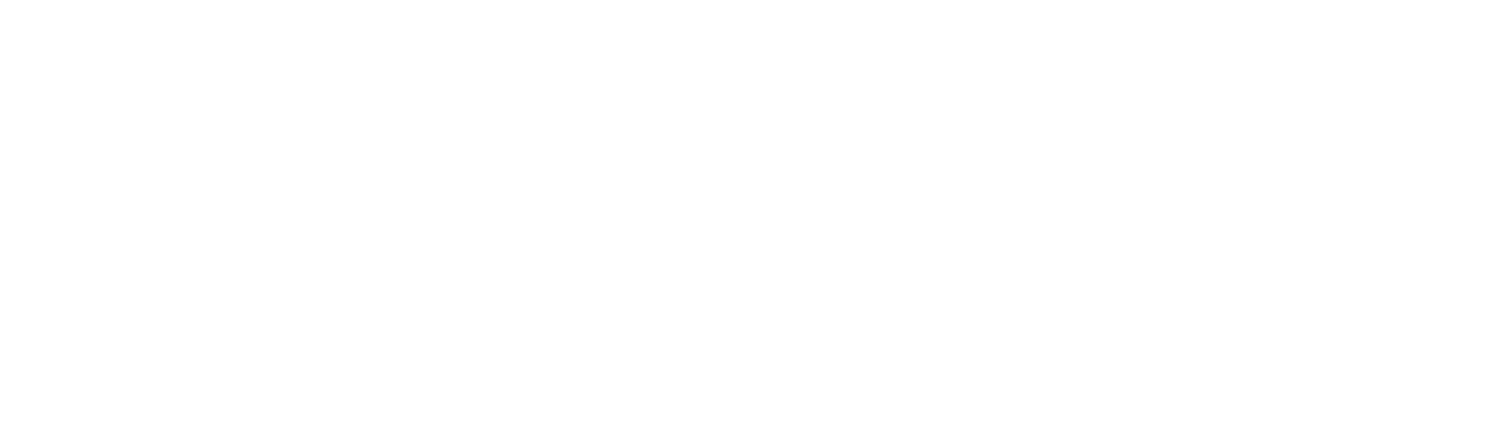 CARING
PRAYING
TRUSTING
HONESTY
PATIENCE
DILIGENCE
REVERENCE
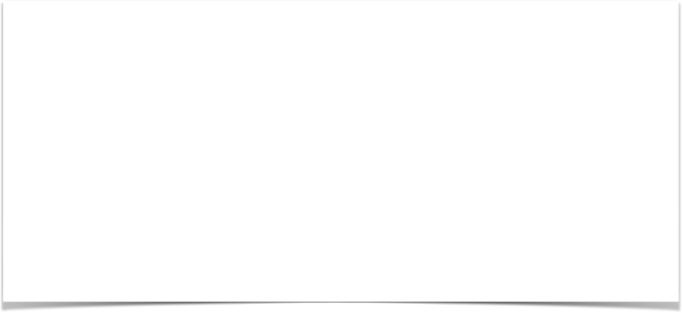 Principles of Revival / Restoration
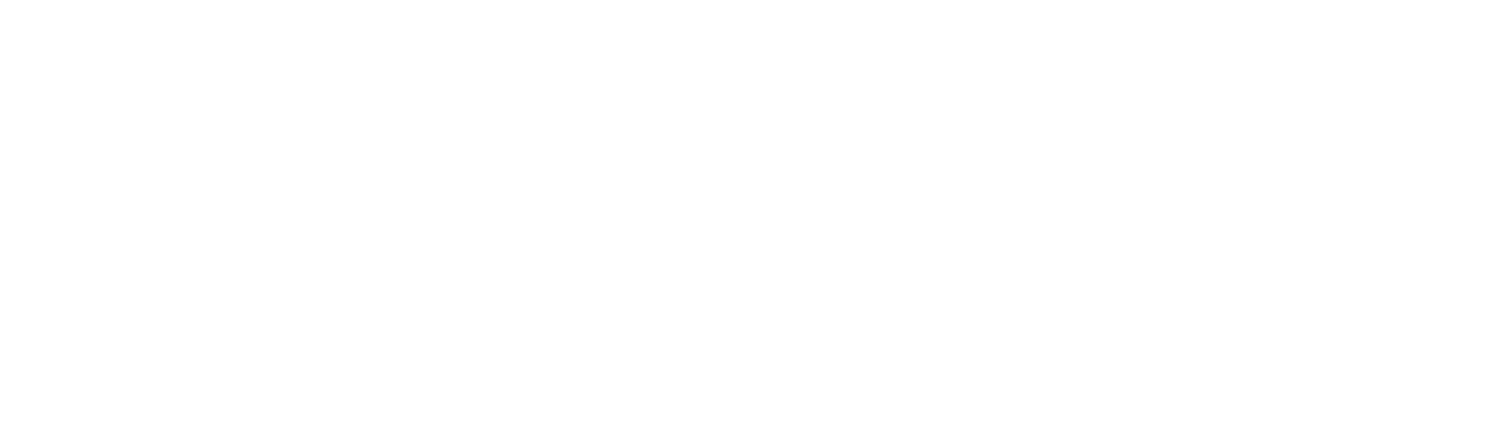 Charts by Don McClain
Preached December 20, 2020 AM
West 65th Street church of Christ - P.O. Box 190062 - Little Rock AR 72219 - Phone — 501-568-1062 — Email – donmcclain@sbcglobal.net  
Prepared using Keynote / More Keynote, PPT & Audio Sermons:
www.w65stchurchofchrist.com
Nehemiah 2:17–20 (NKJV) 
17 Then I said to them, “You see the distress that we are in, how Jerusalem lies waste, and its gates are burned with fire. Come and let us build the wall of Jerusalem, that we may no longer be a reproach.” 18 And I told them of the hand of my God which had been good upon me, and also of the king’s words that he had spoken to me. So they said, “Let us rise up and build.” Then they set their hands to this good work.
Nehemiah 2:17–20 (NKJV) 
19 But when Sanballat the Horonite, Tobiah the Ammonite official, and Geshem the Arab heard of it, they laughed at us and despised us, and said, “What is this thing that you are doing? Will you rebel against the king?” 20 So I answered them, and said to them, “The God of heaven Himself will prosper us; therefore we His servants will arise and build, but you have no heritage or right or memorial in Jerusalem.”